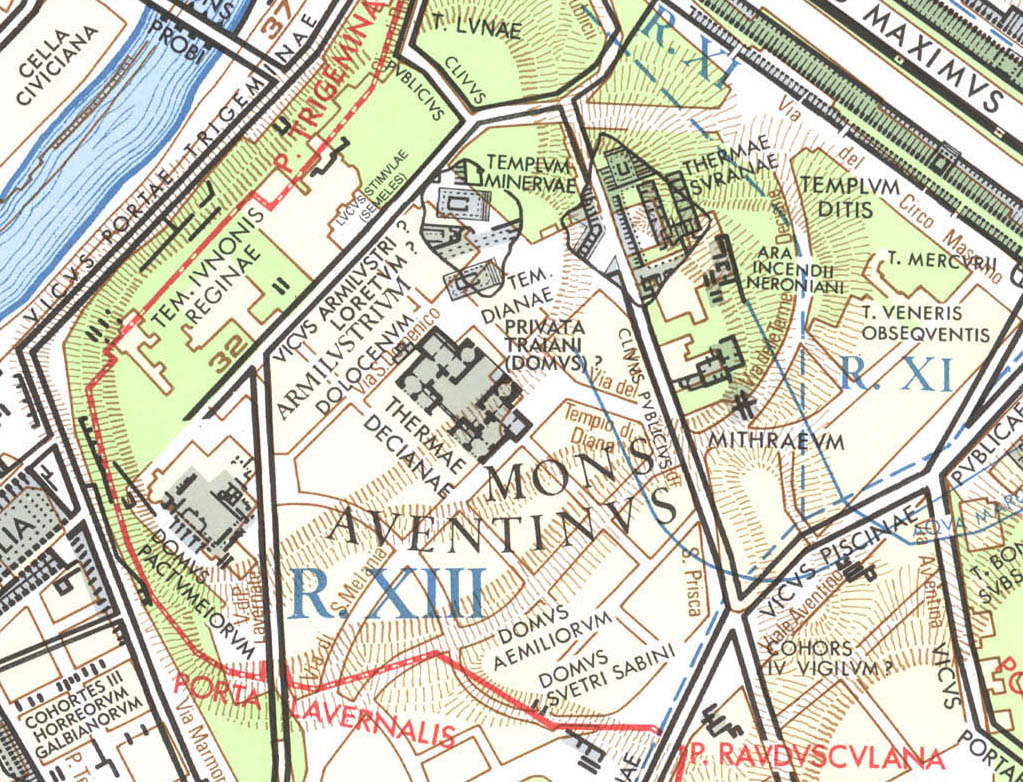 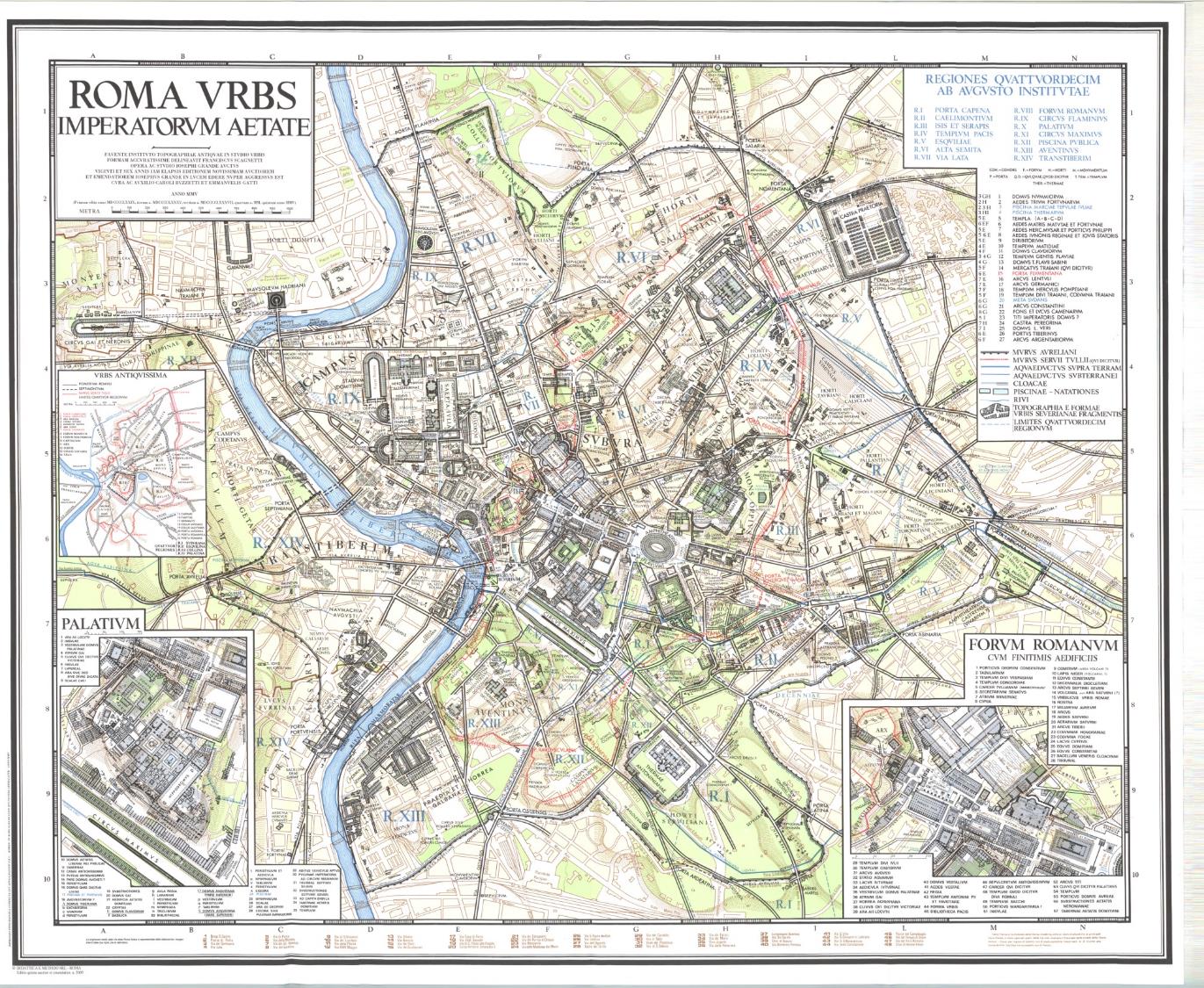 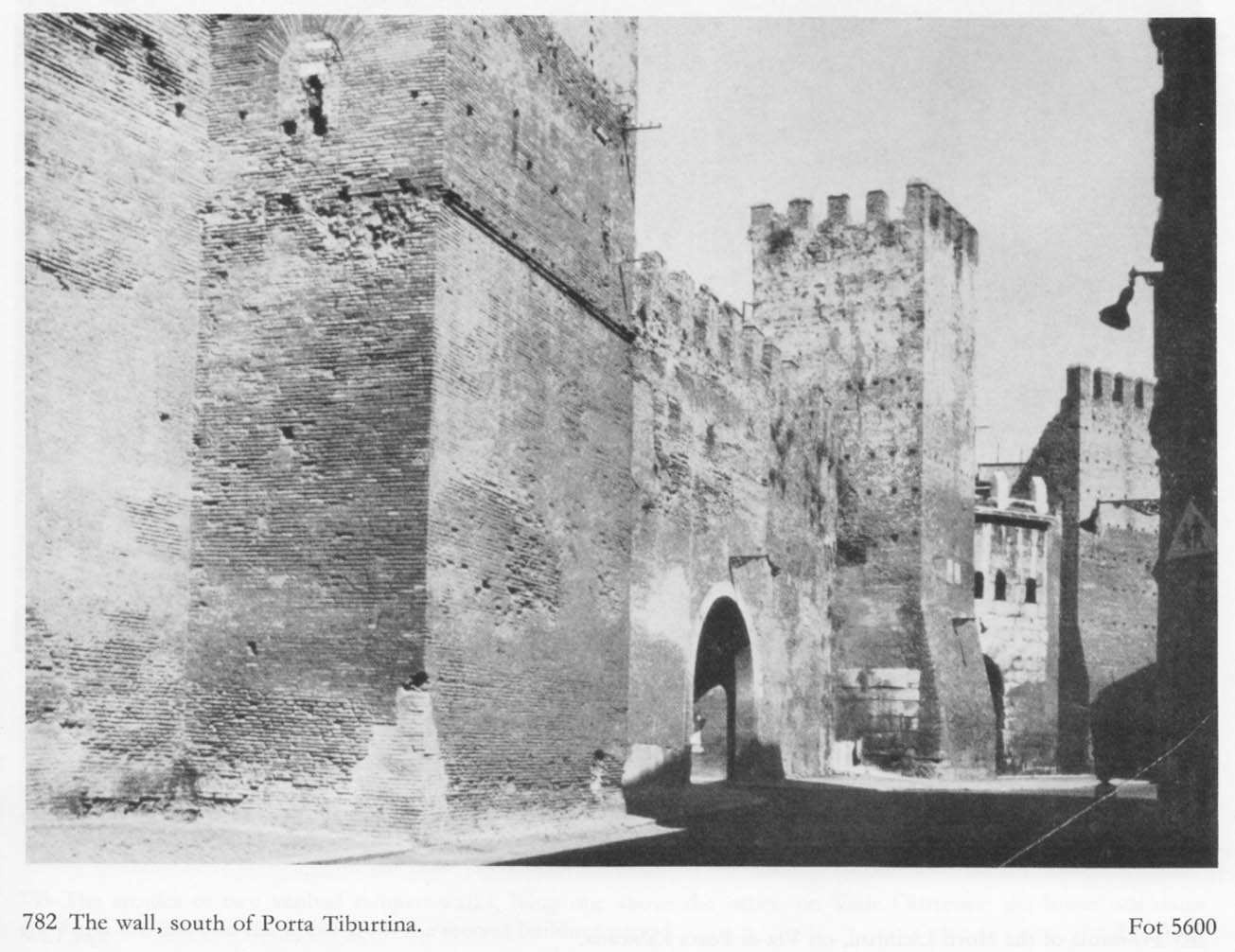 Αυρηλιανό τείχος
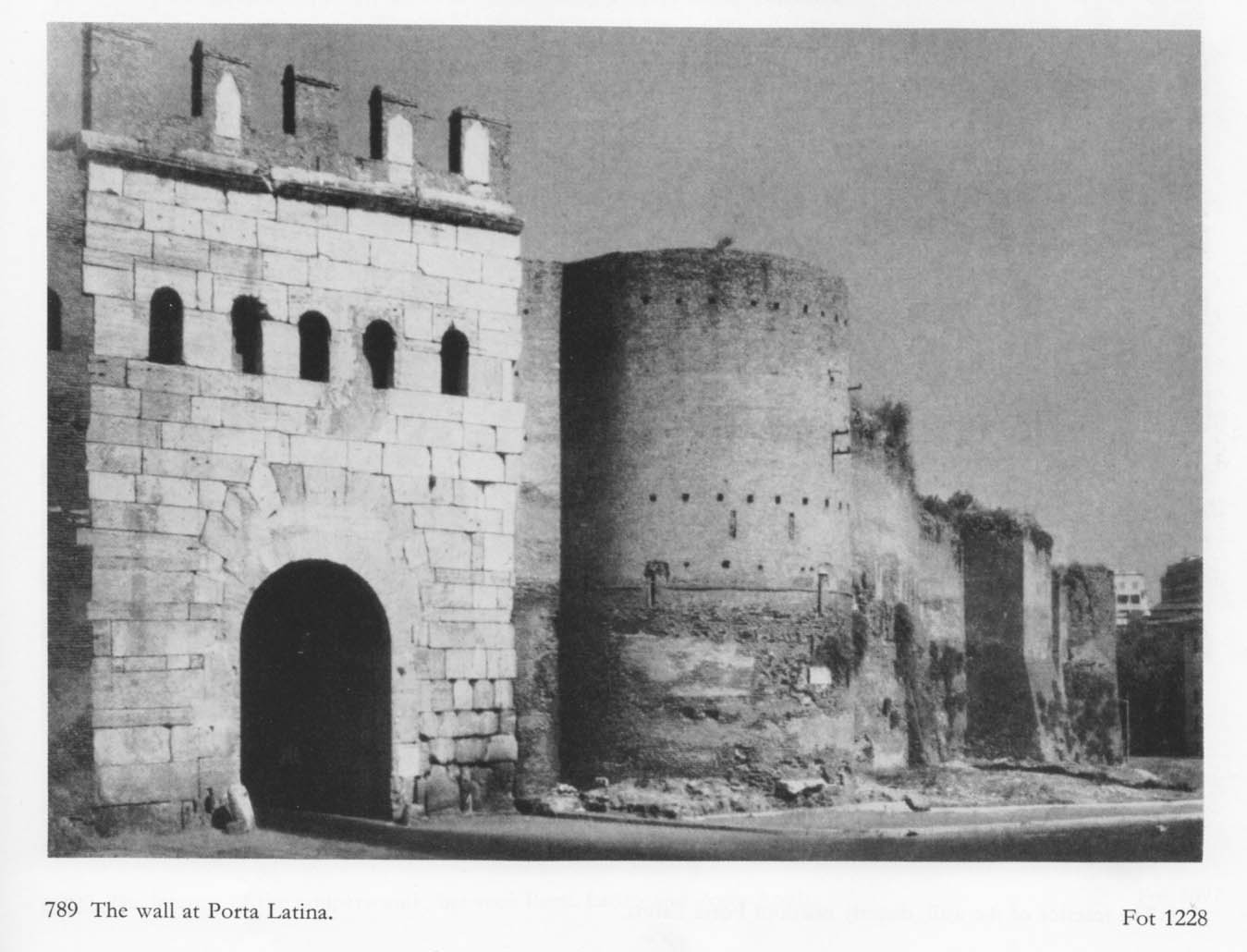 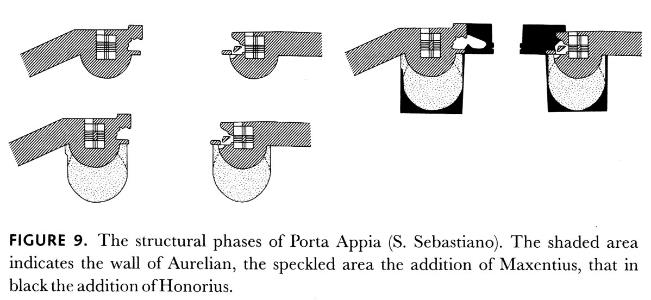 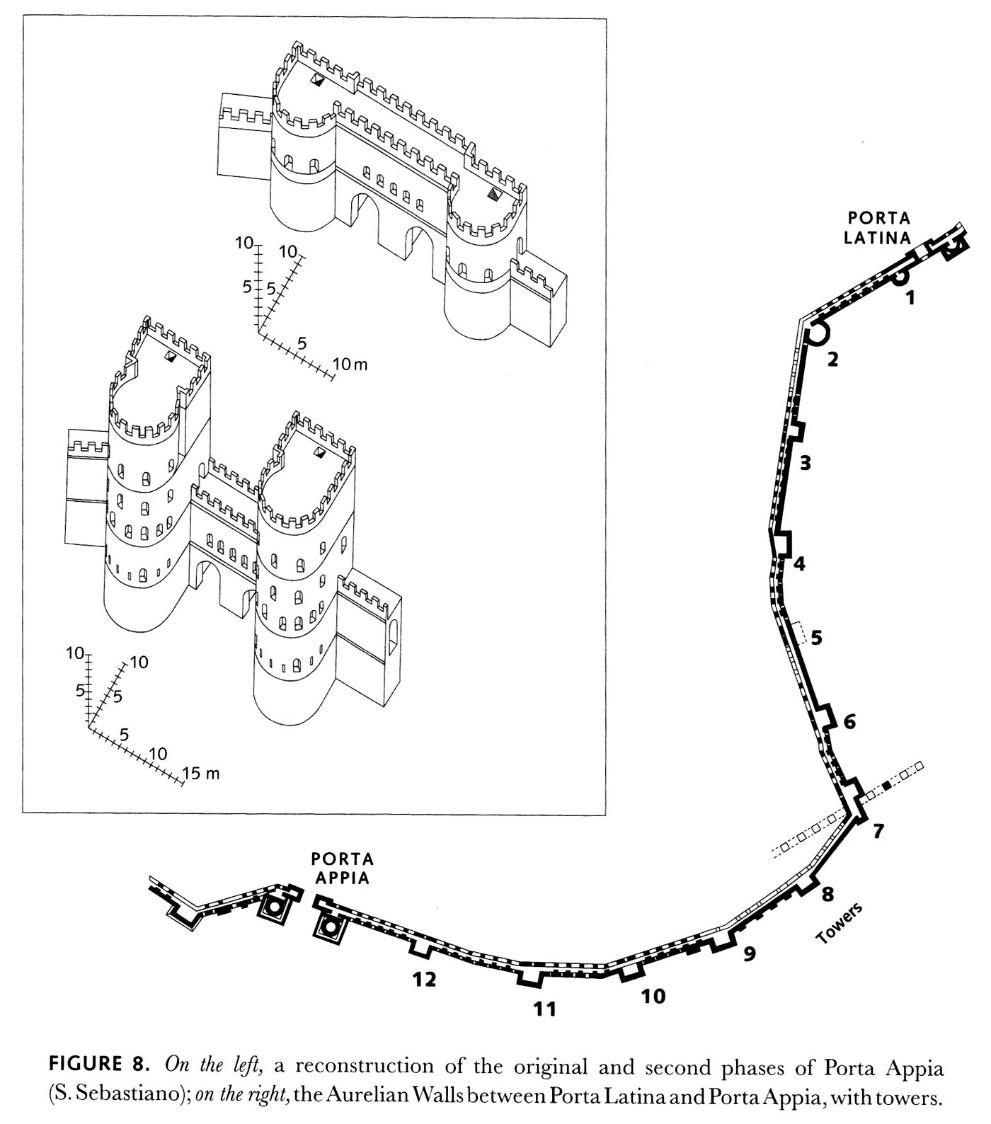 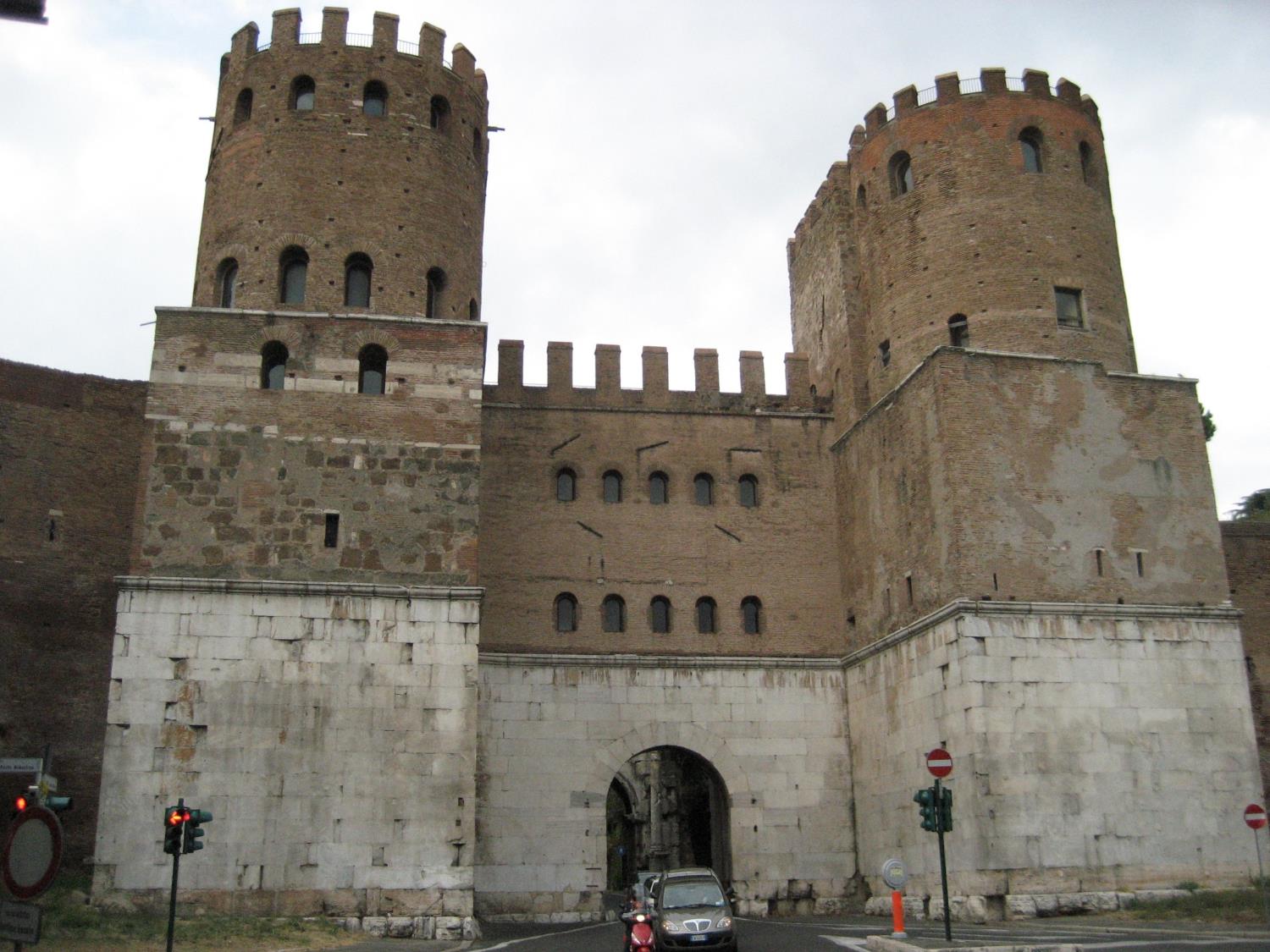 Porta Appia
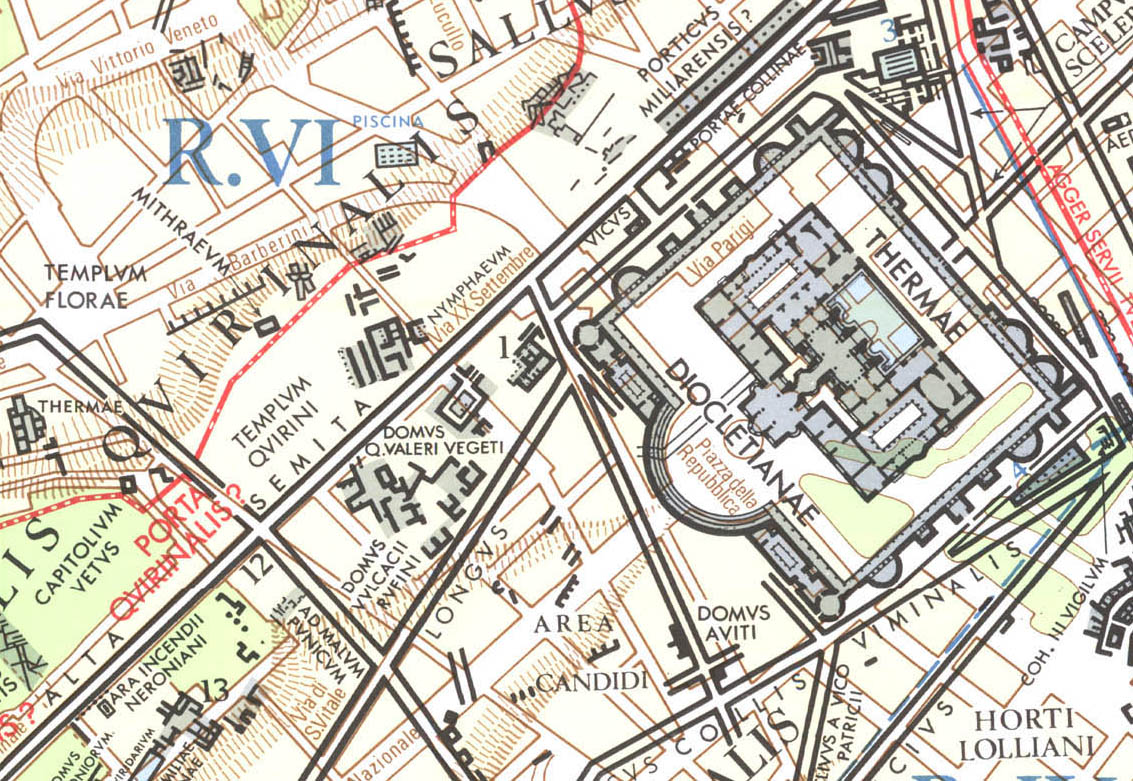 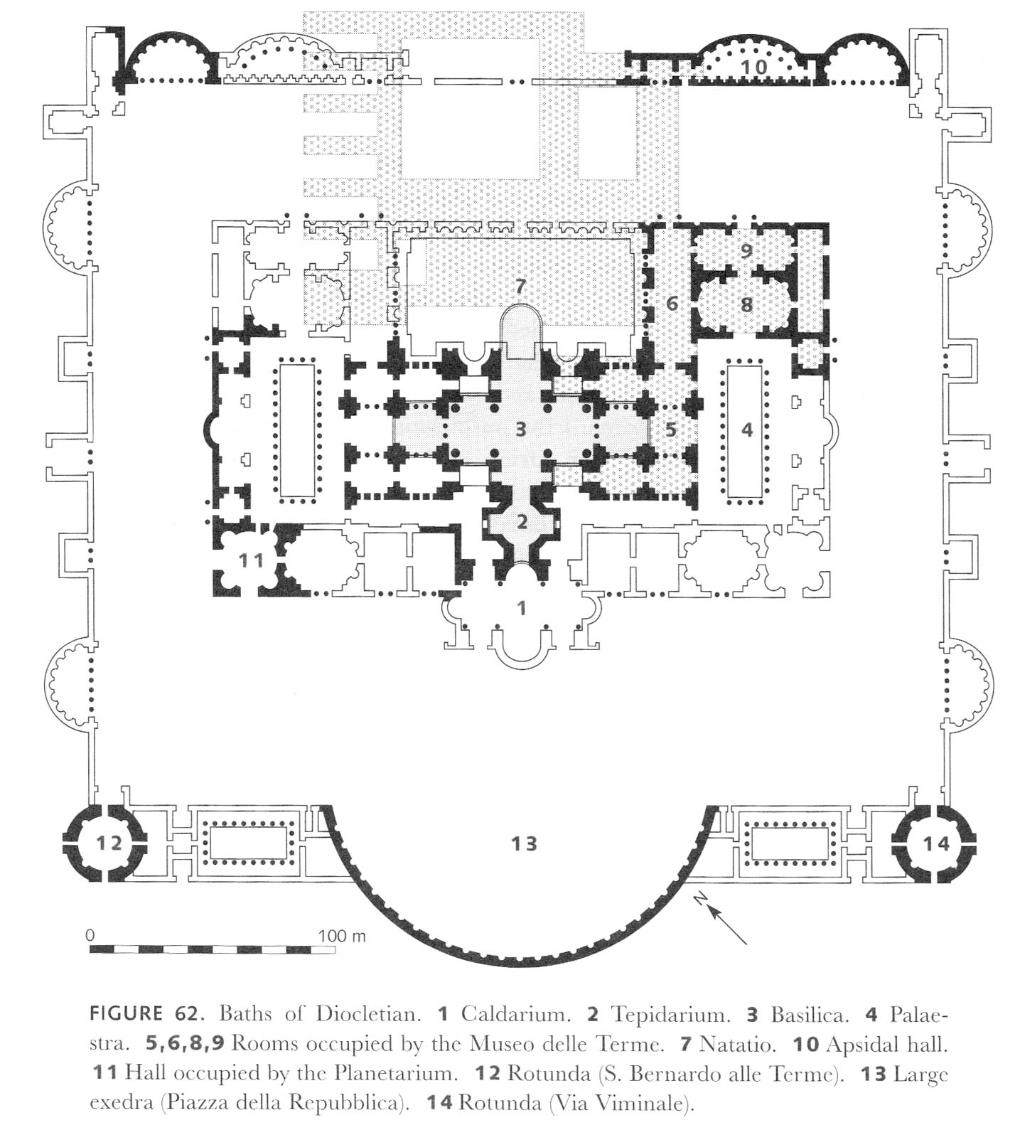 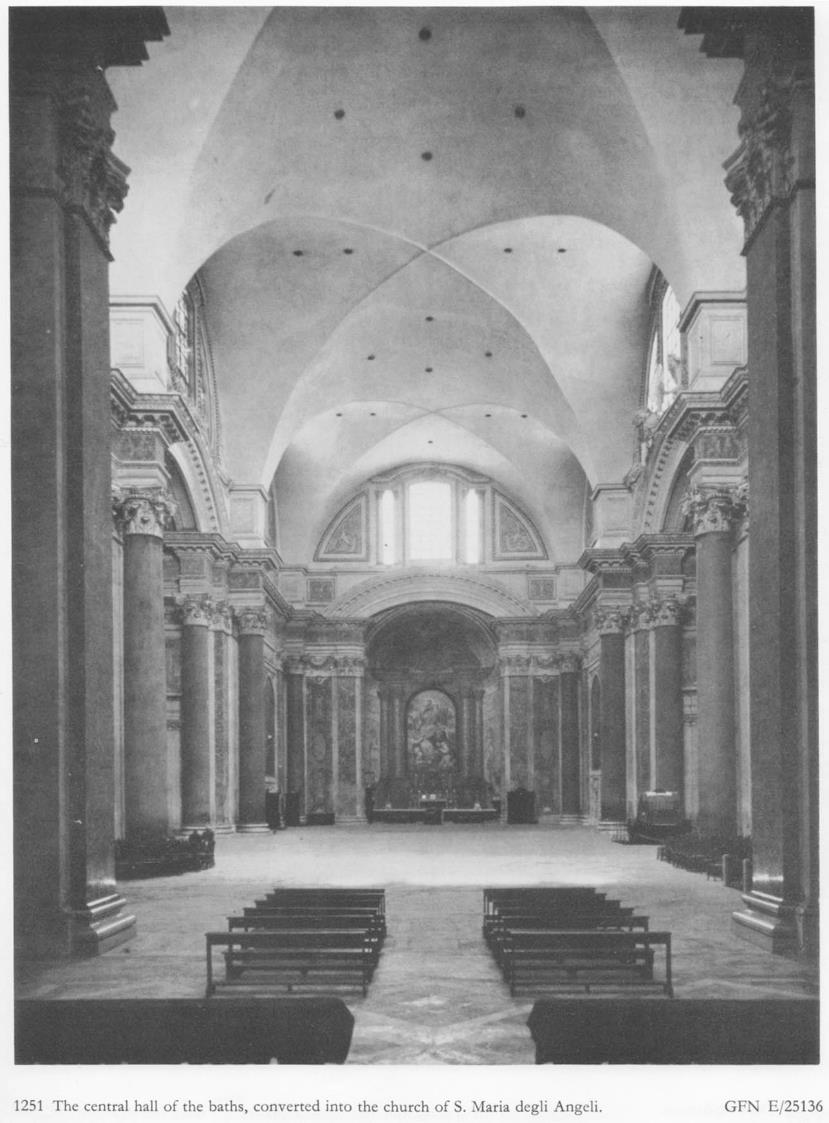 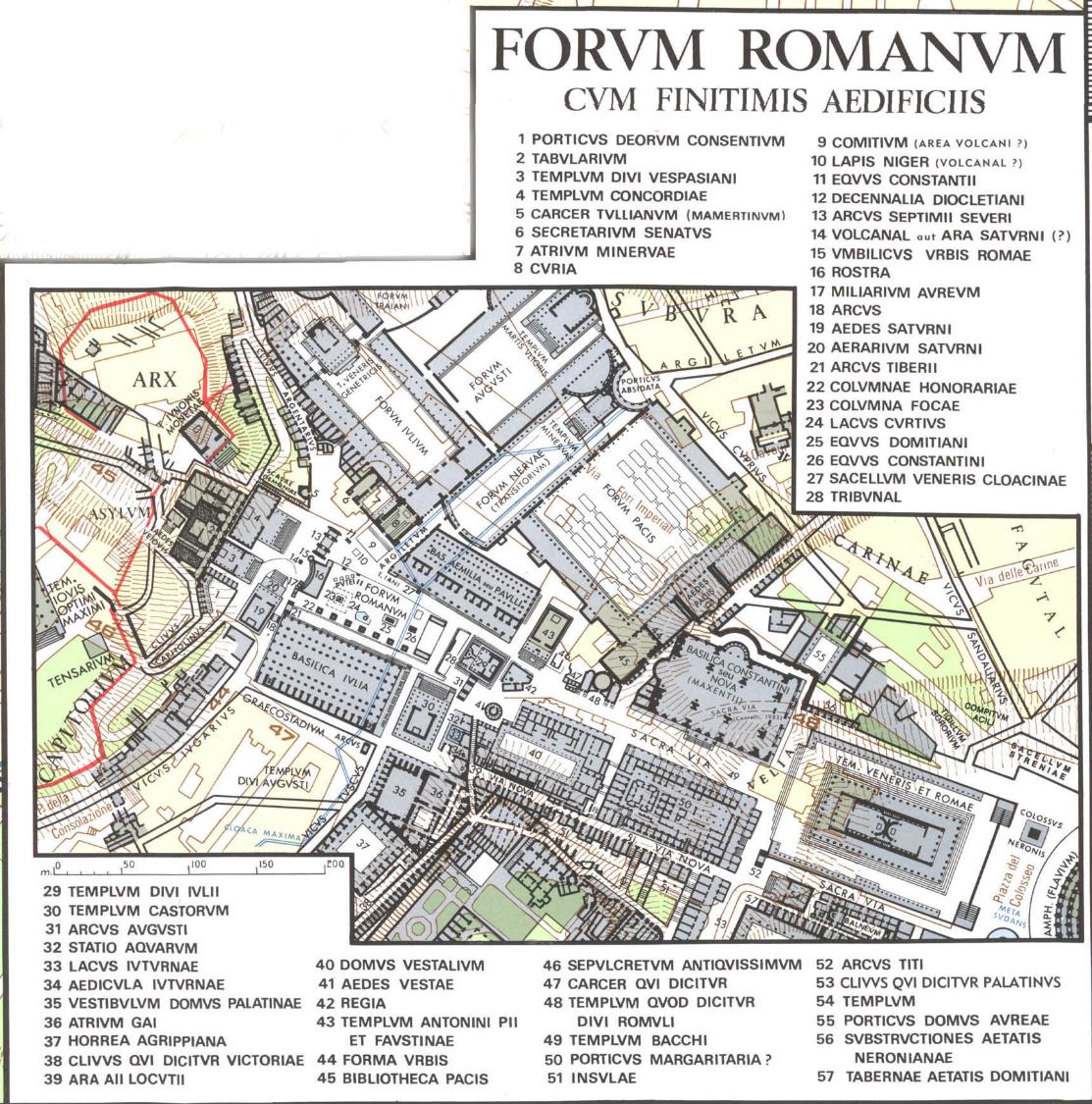 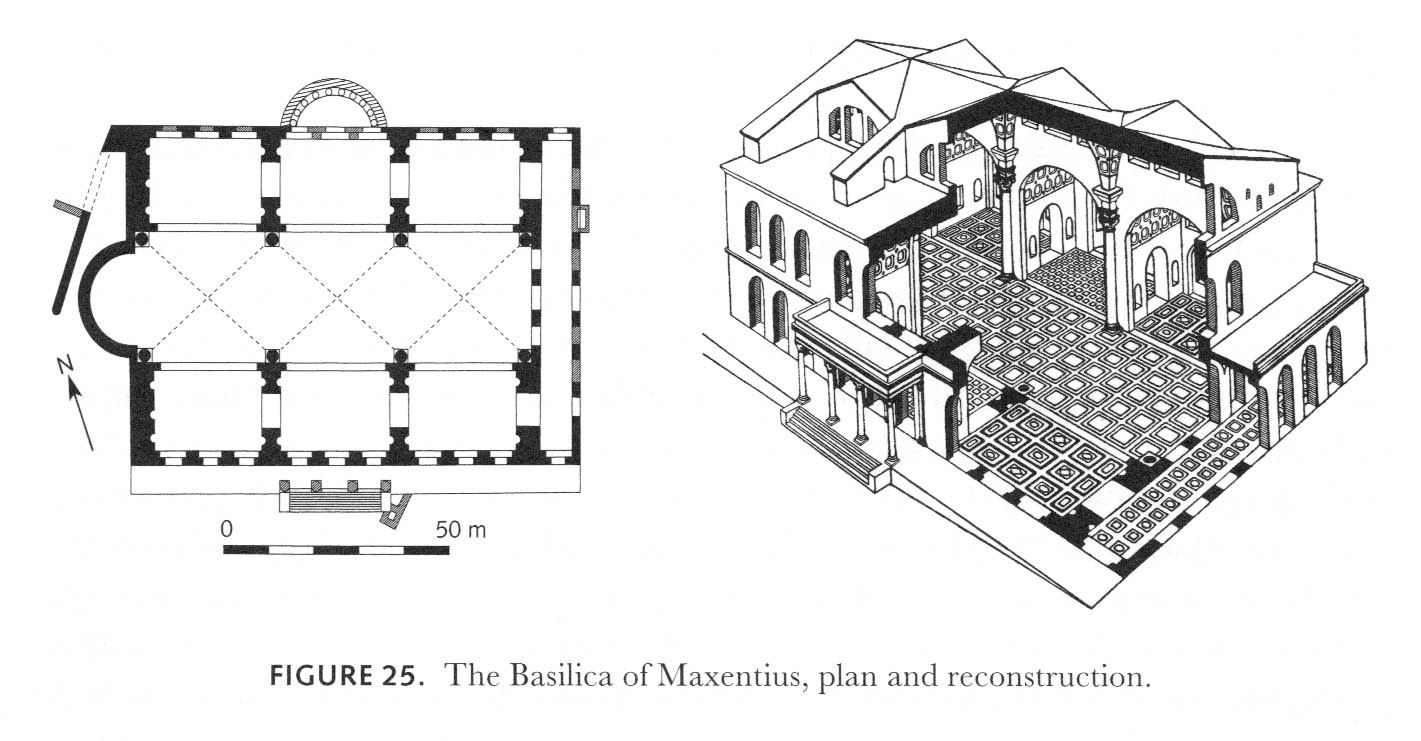 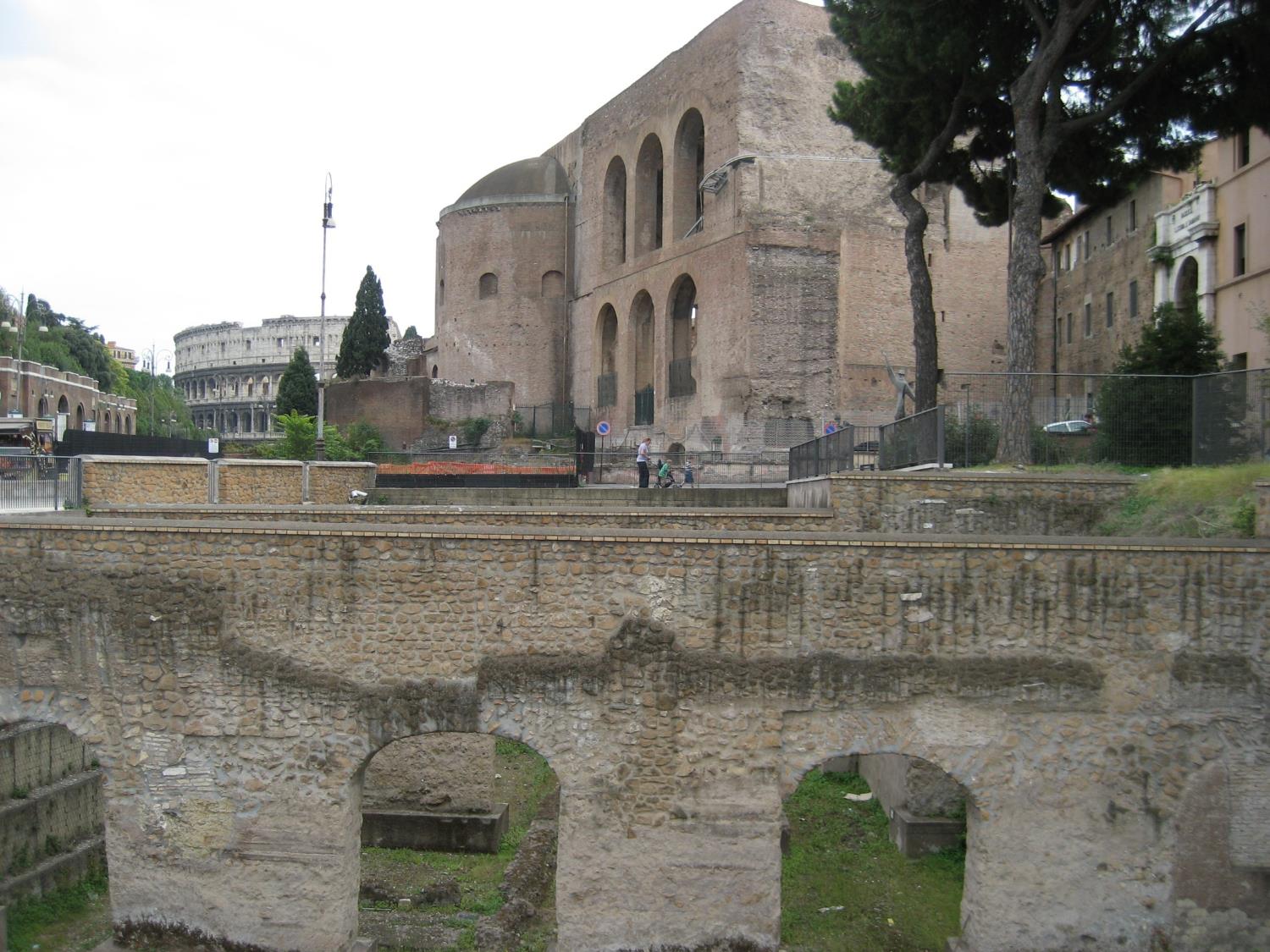 Η βασιλική του Μαξεντίου από ΒΔ
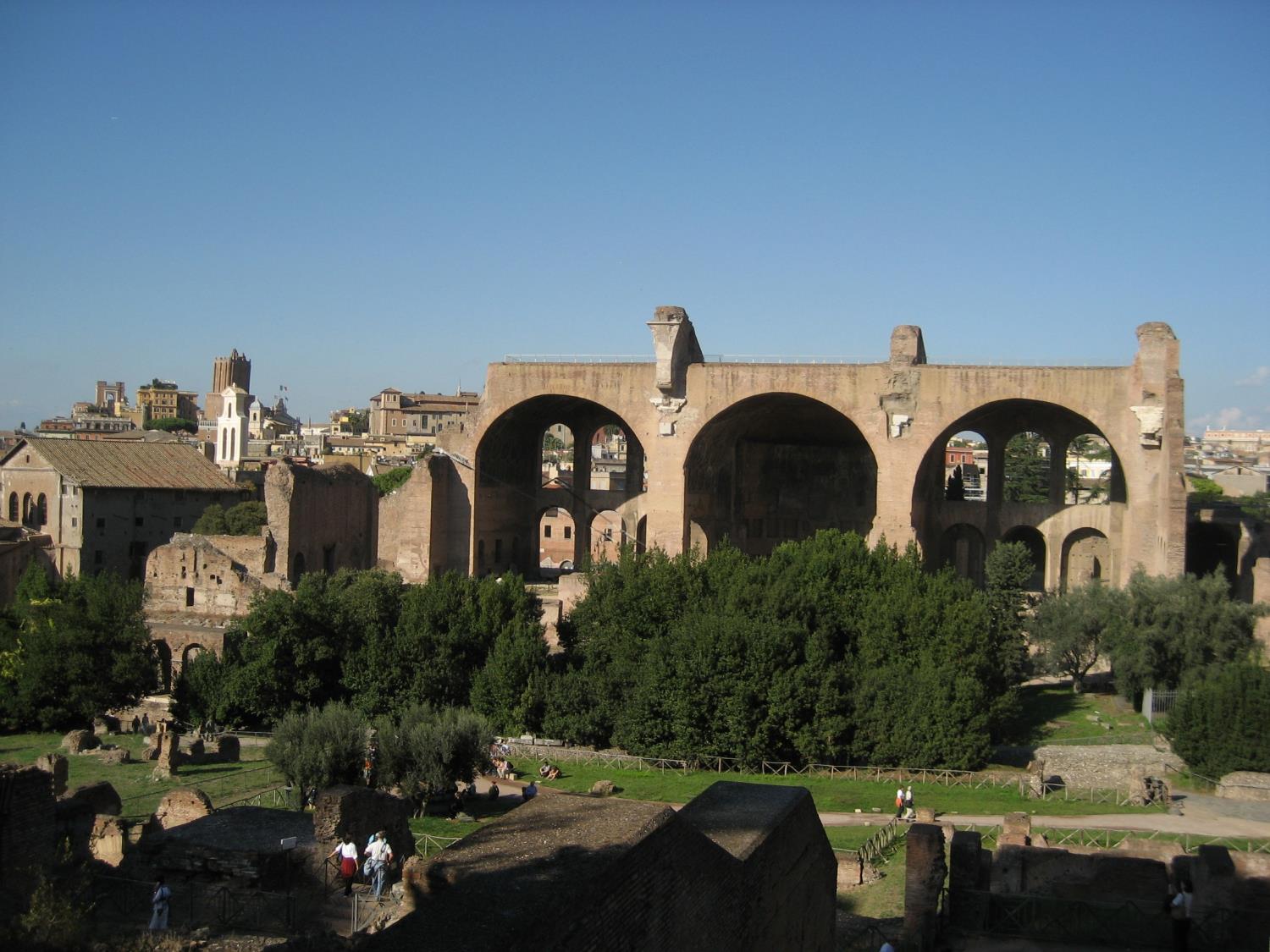 Η βασιλική του Μαξεντίου από NA
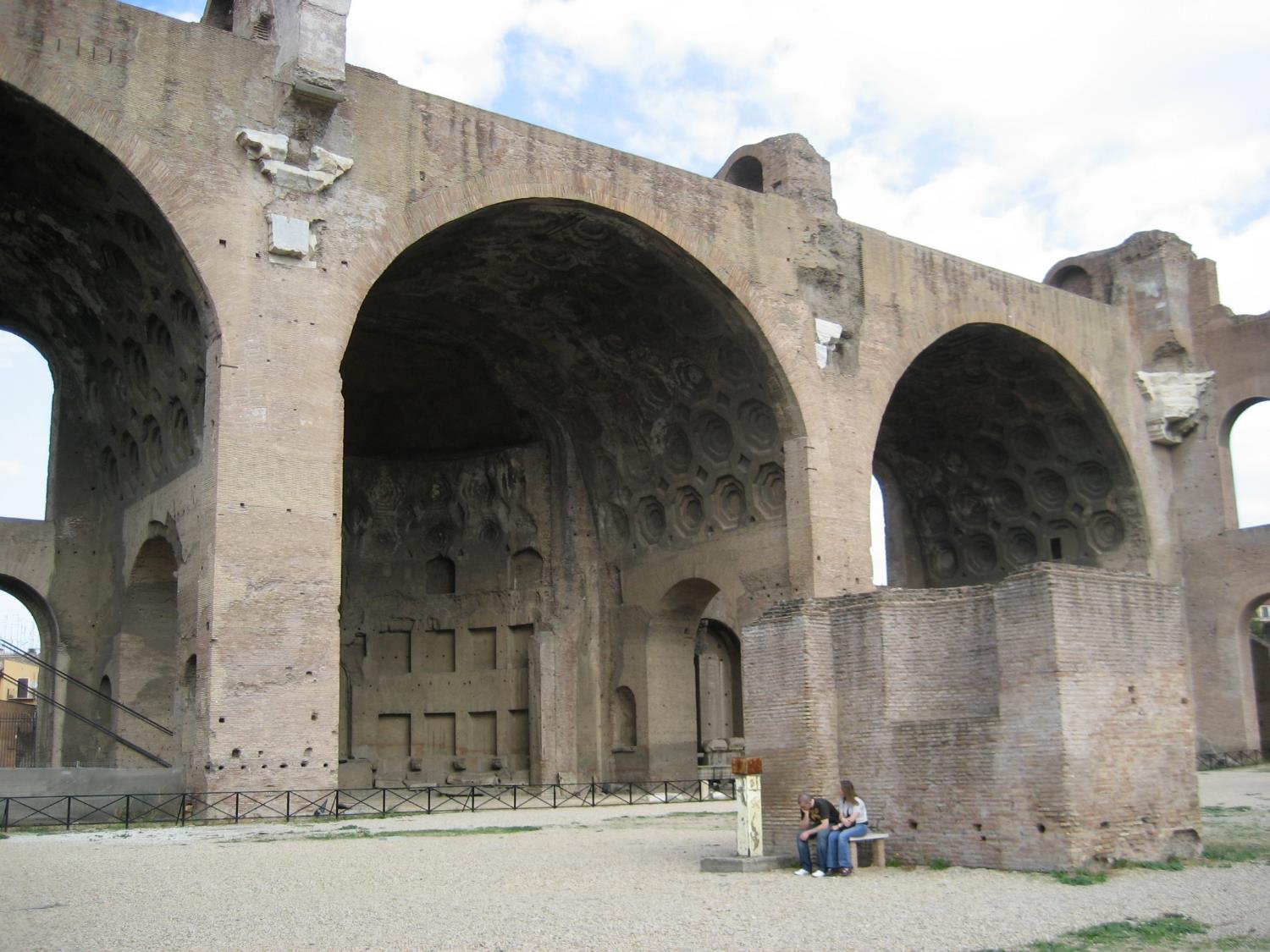 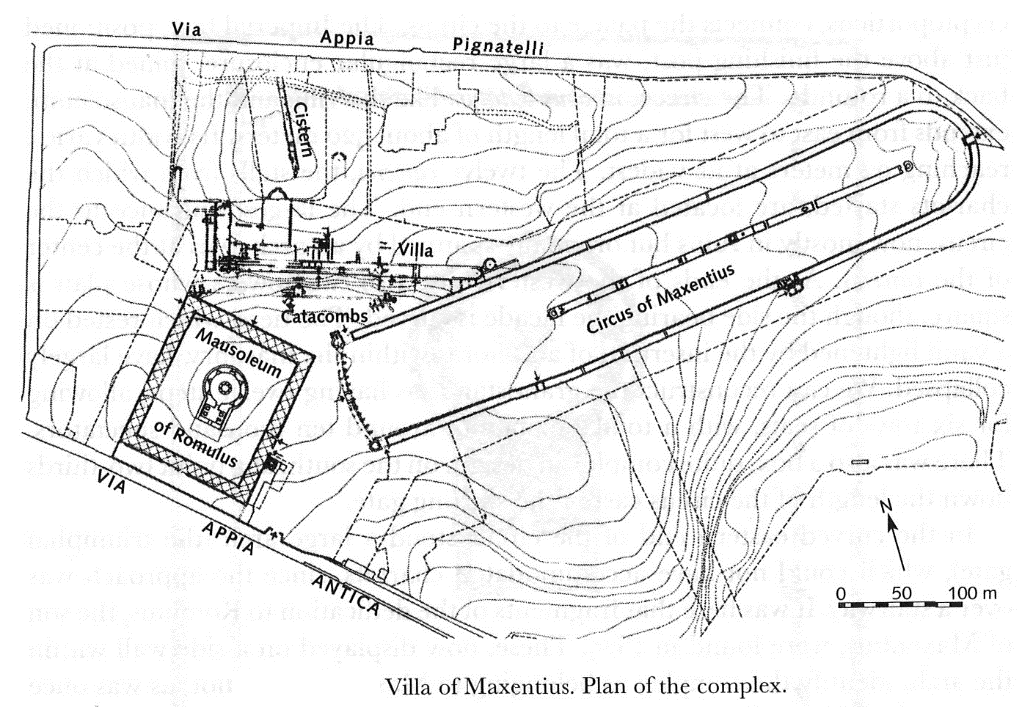 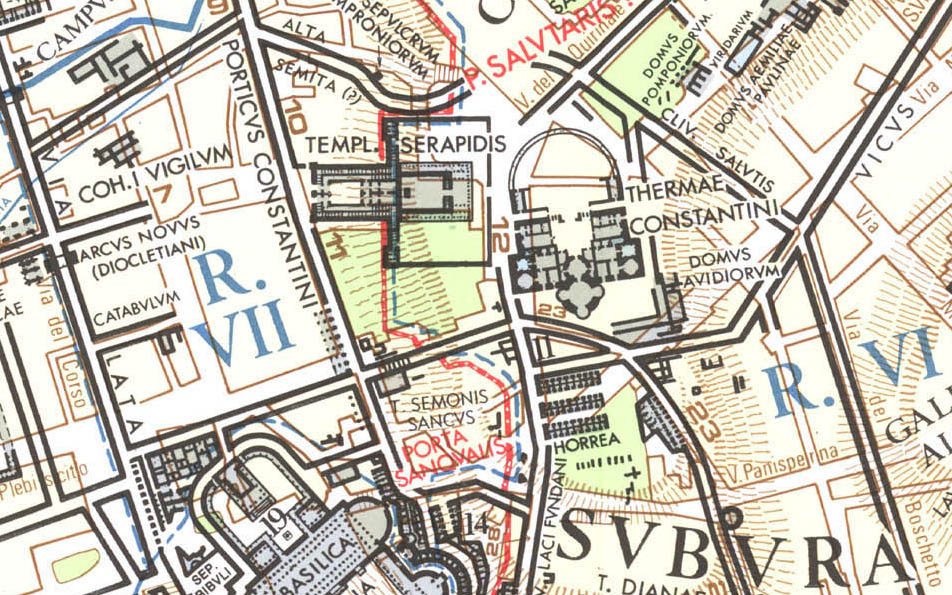 Θέρμες του Κωνσταντίνου
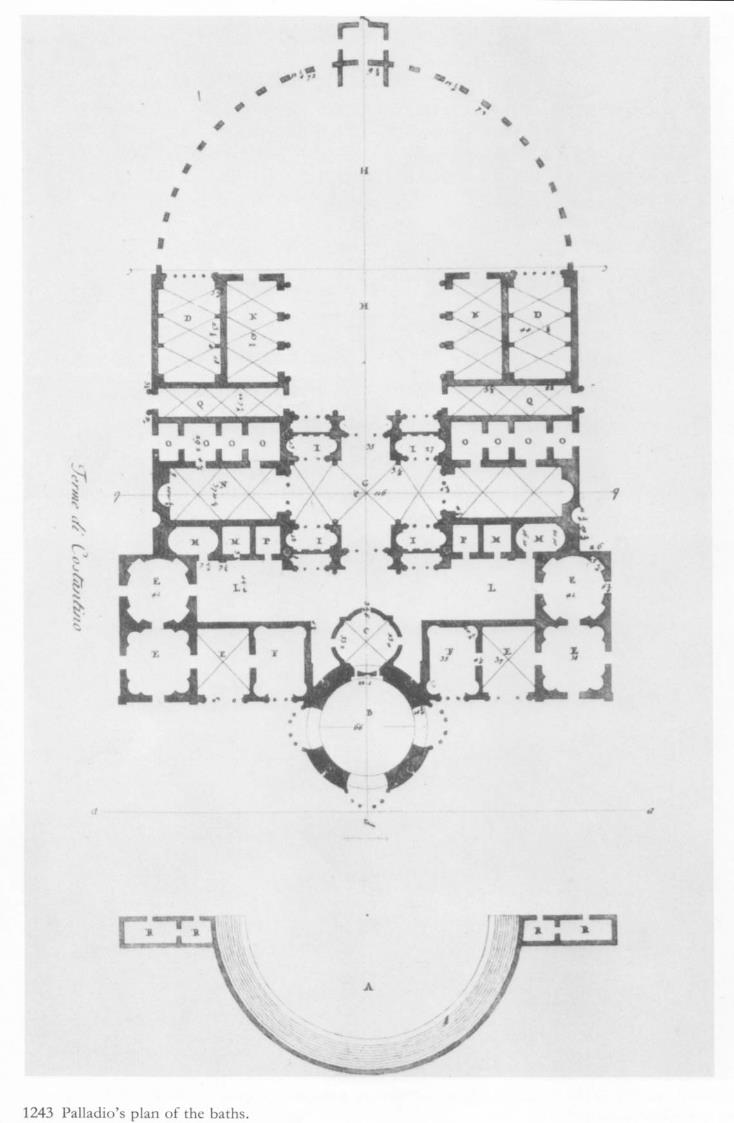 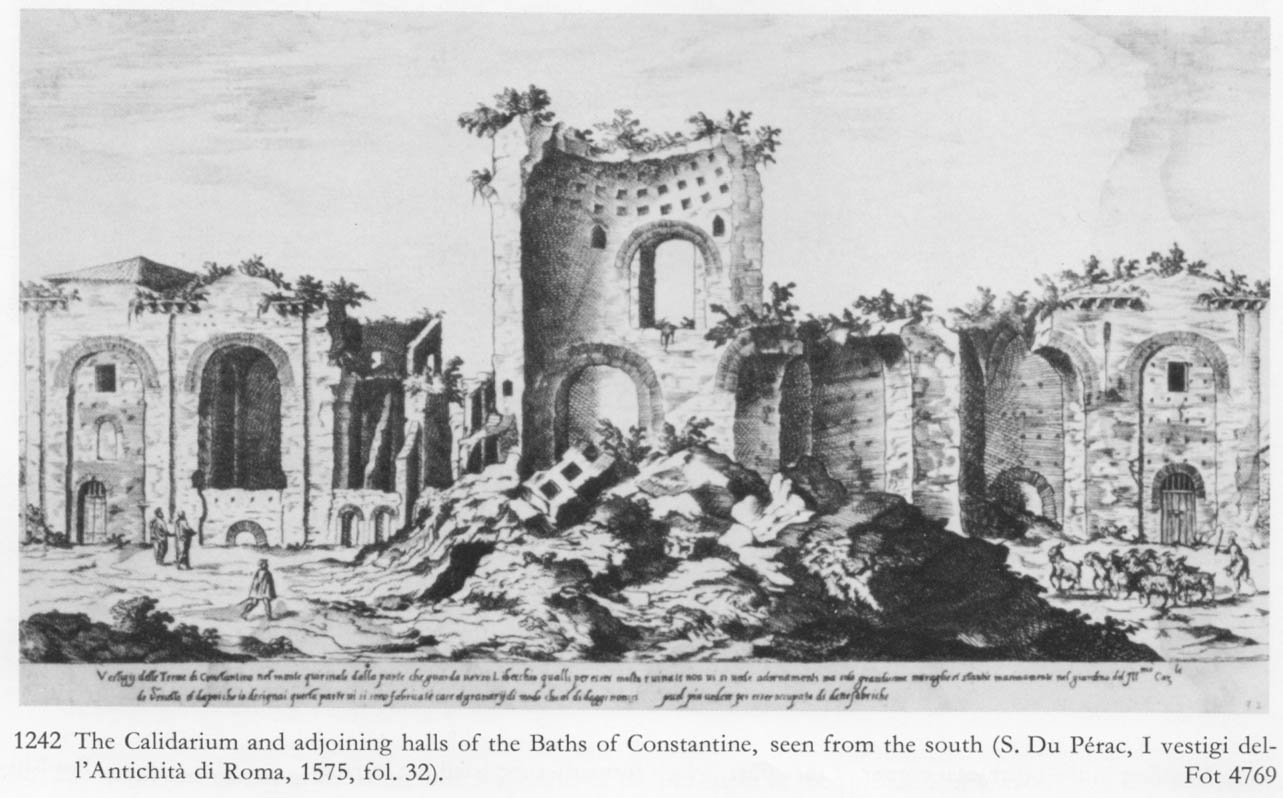 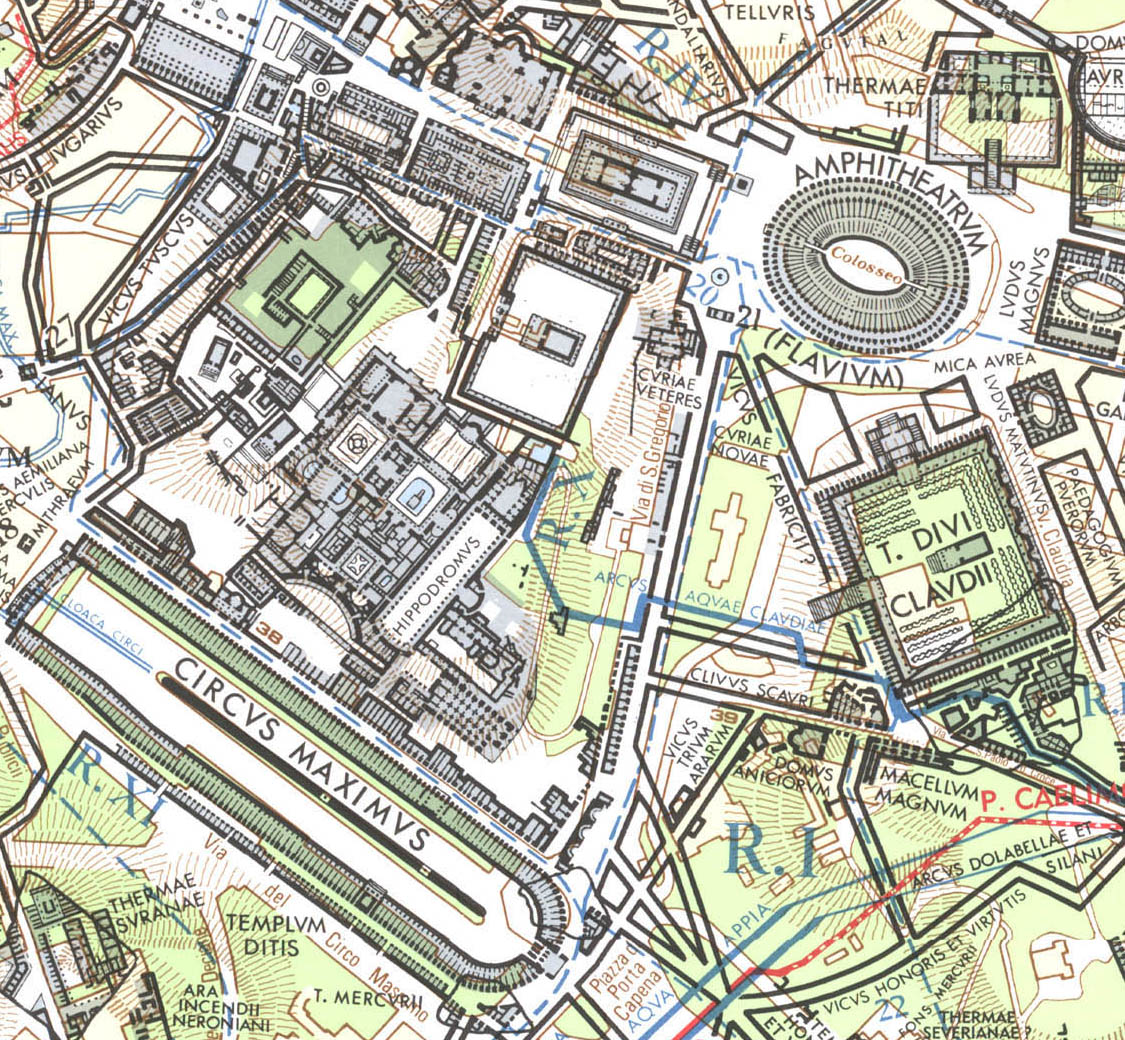 Αψίδα του Κωνσταντίνου
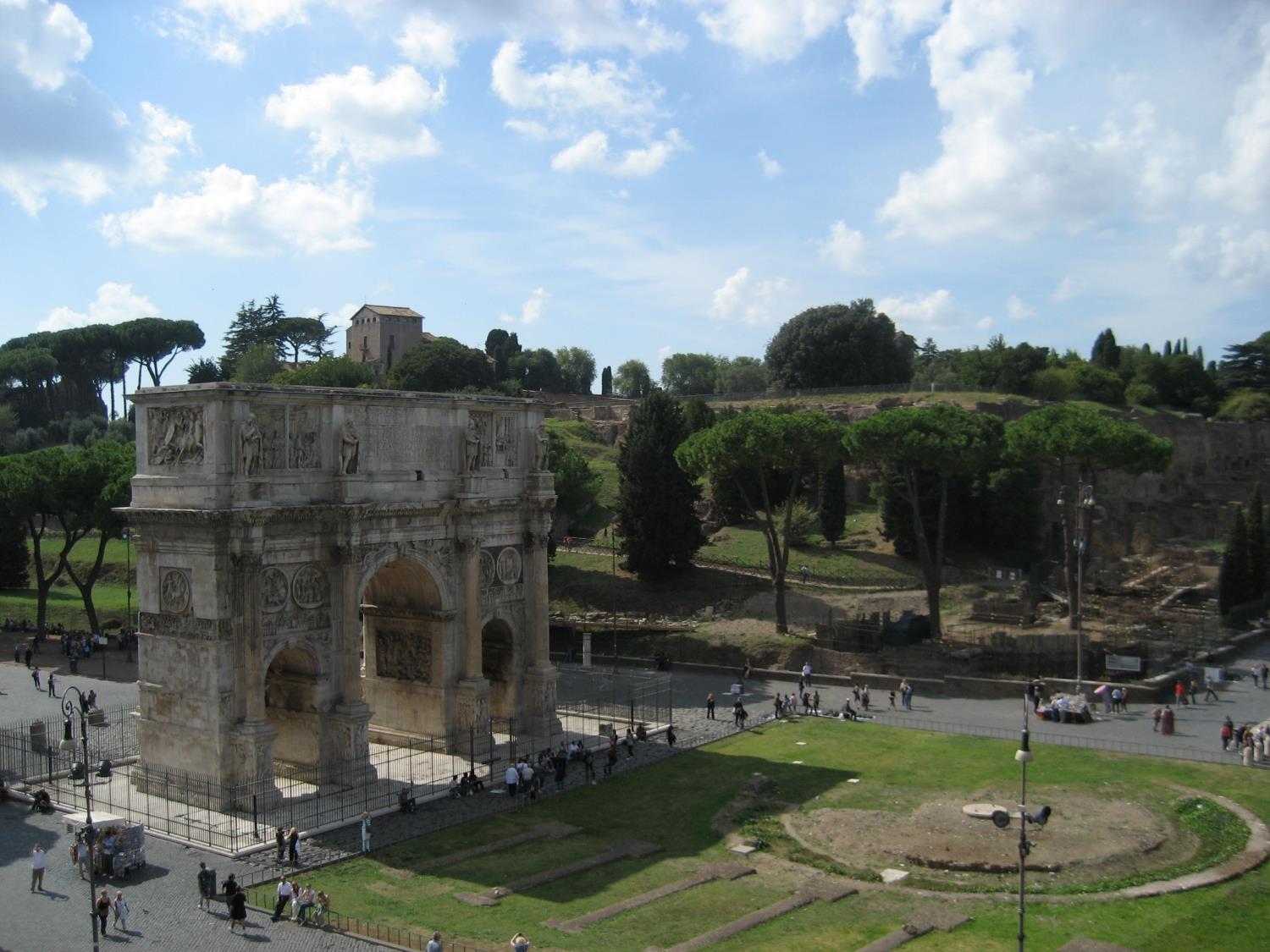 Η Αψίδα του Κωνσταντίνου
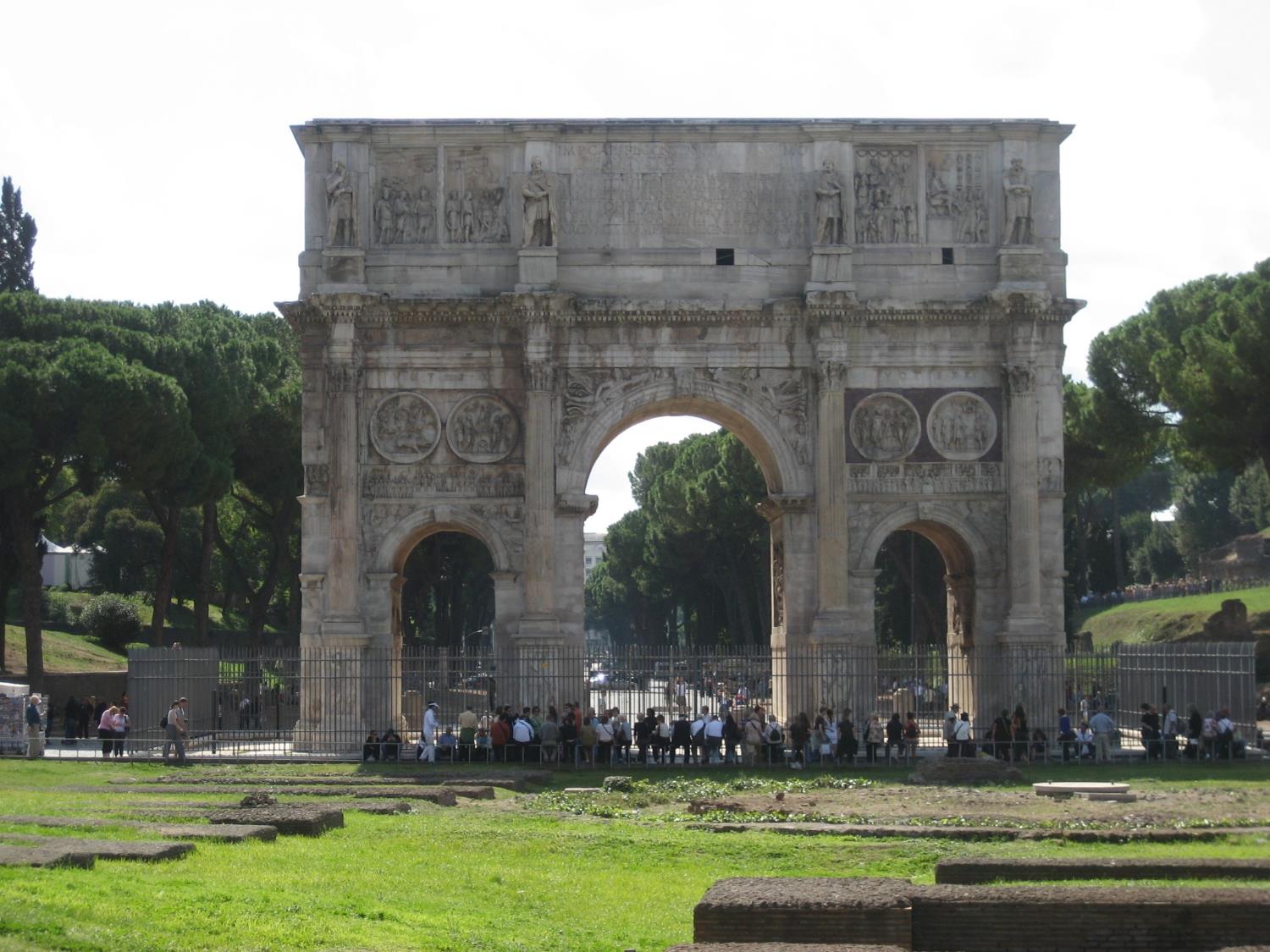 Αγἀλματα Δακών (από το forum του Τραϊανού)
Ανάγλυφα του Μάρκου Αυρηλίου
Μετάλλια (tondo) του Αδριανού
Μετάλλια του Αδριανού
Ιστορικό ανάγλυφο του Κωνσταντίνου
Ιστορικό ανάγλυφο του Κωνσταντίνου
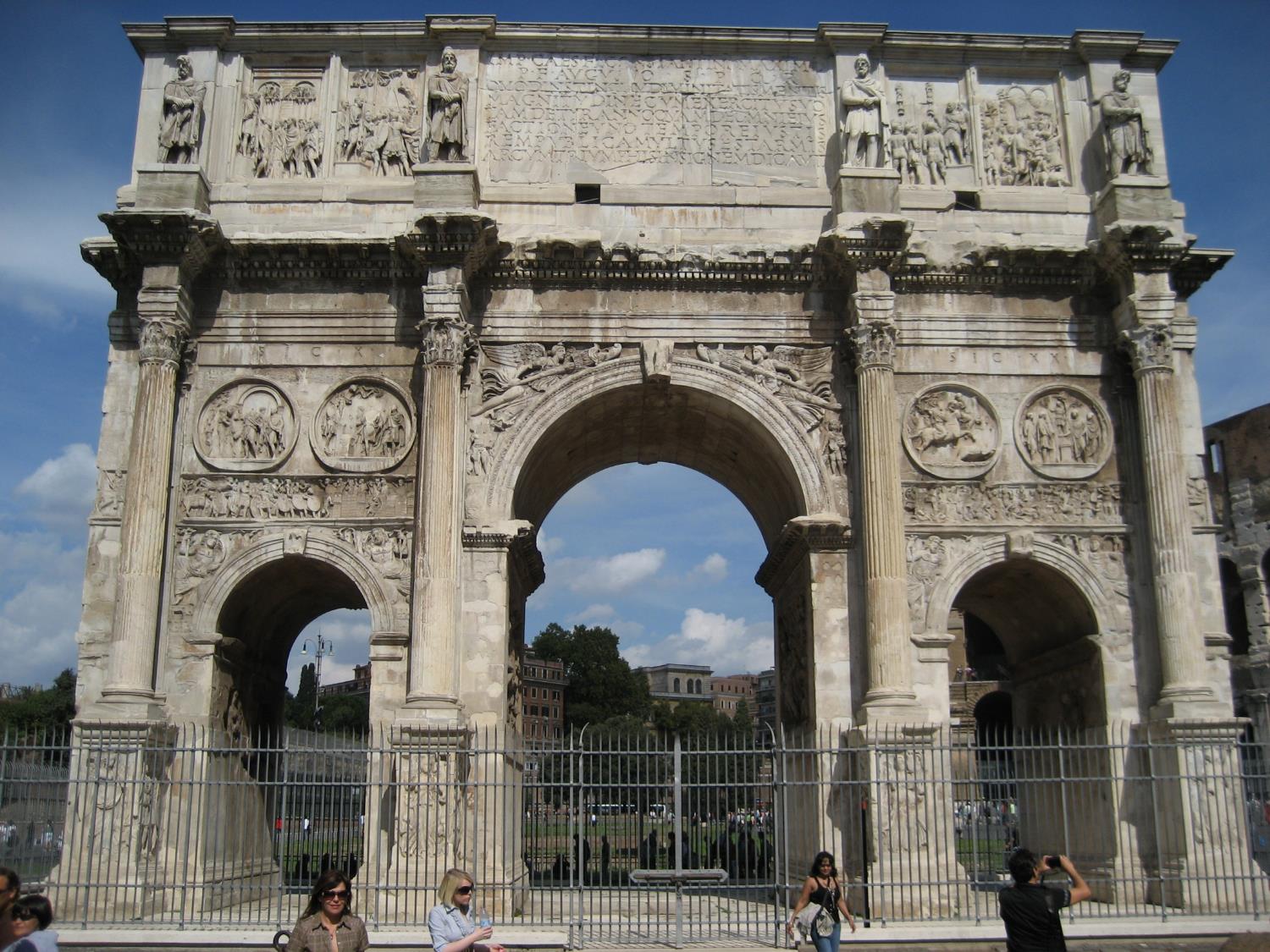 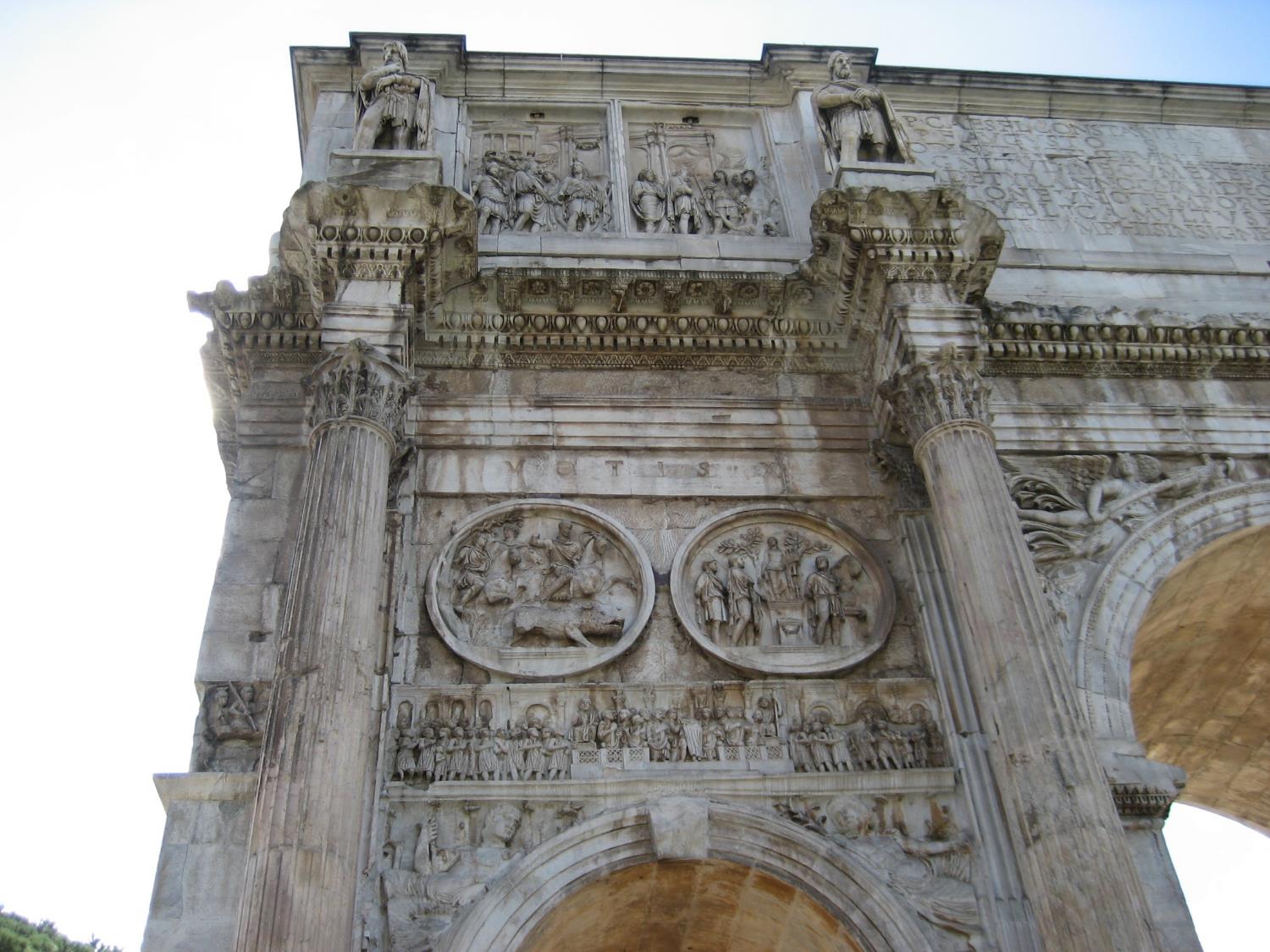 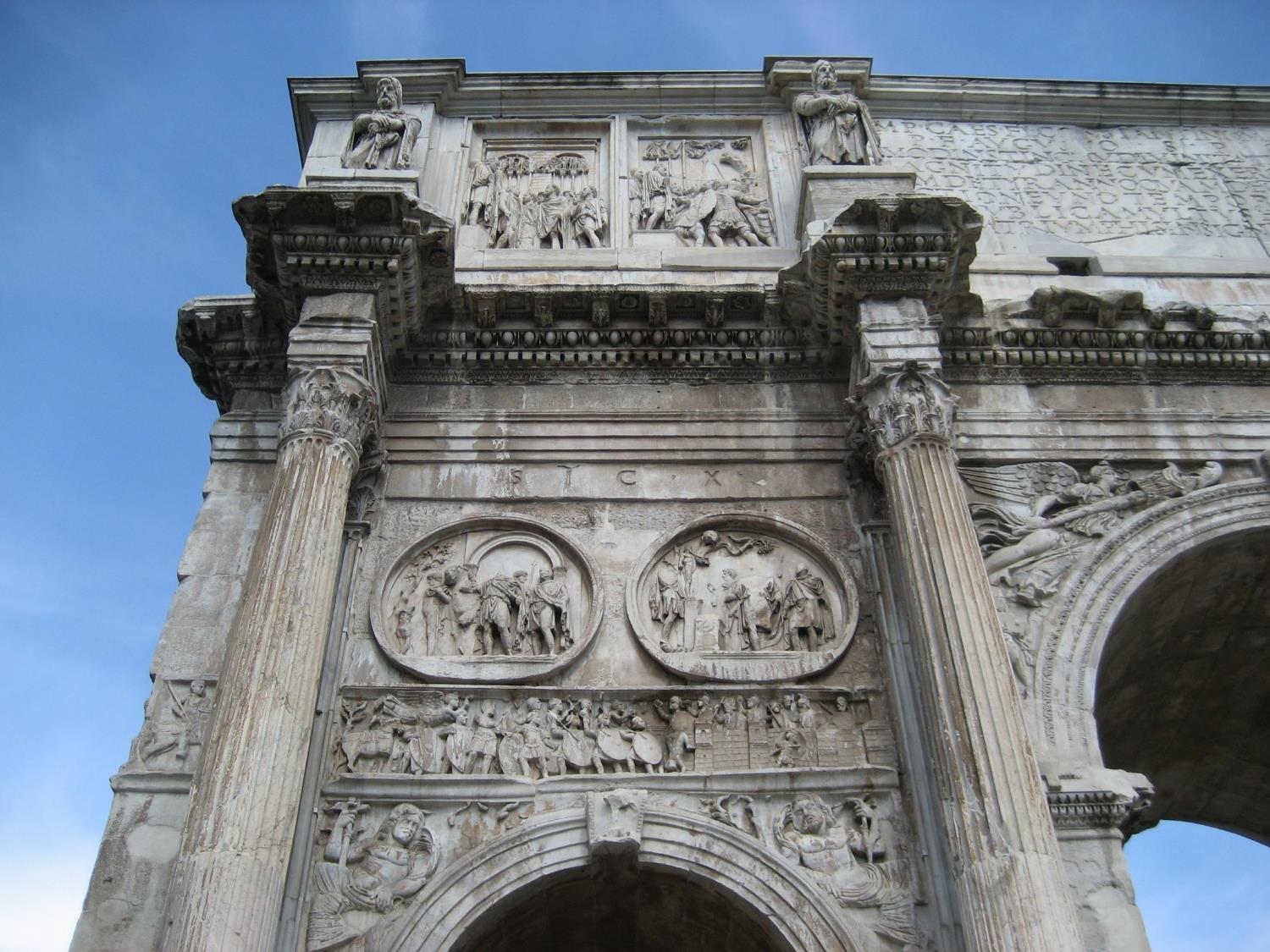 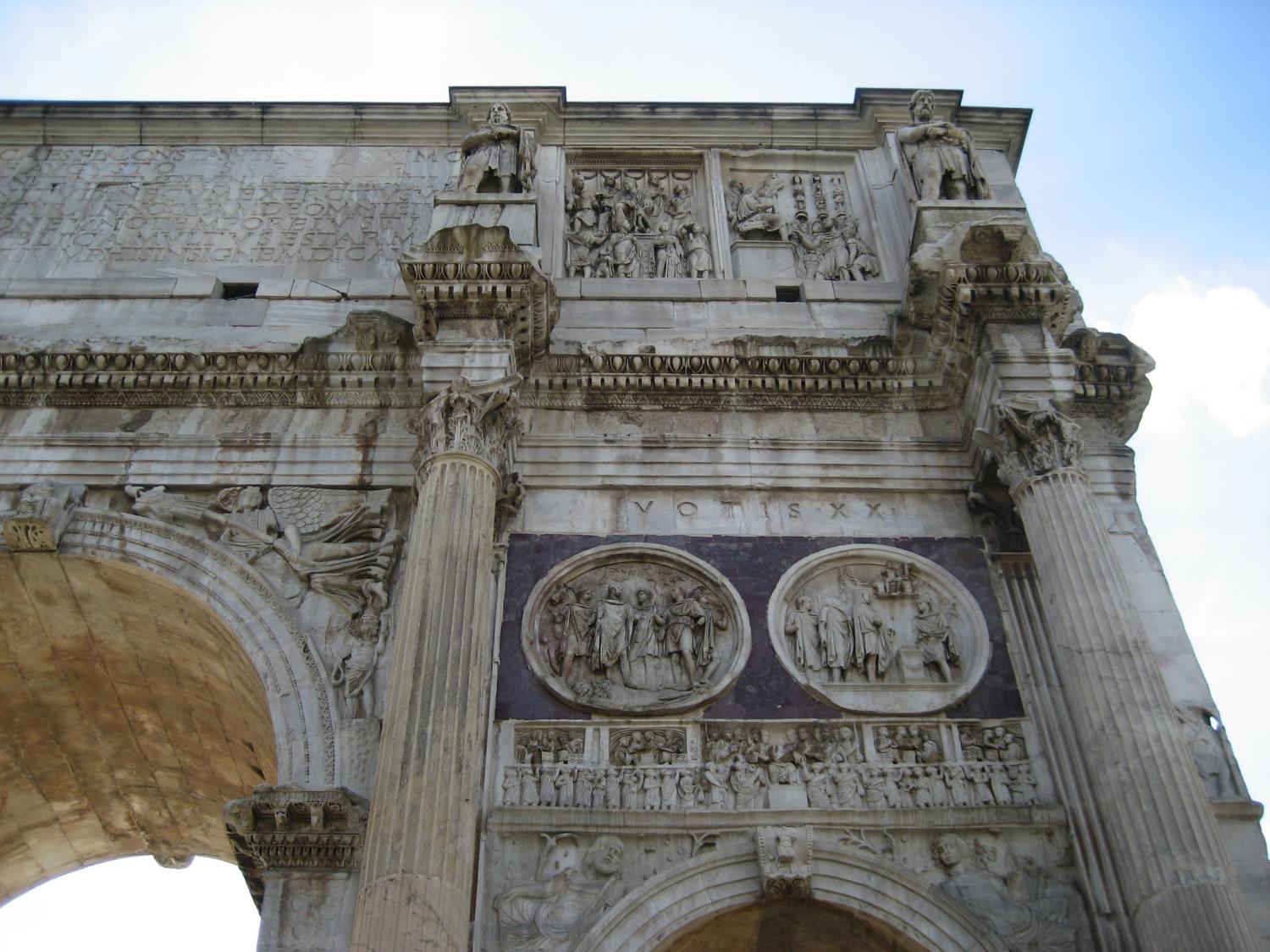 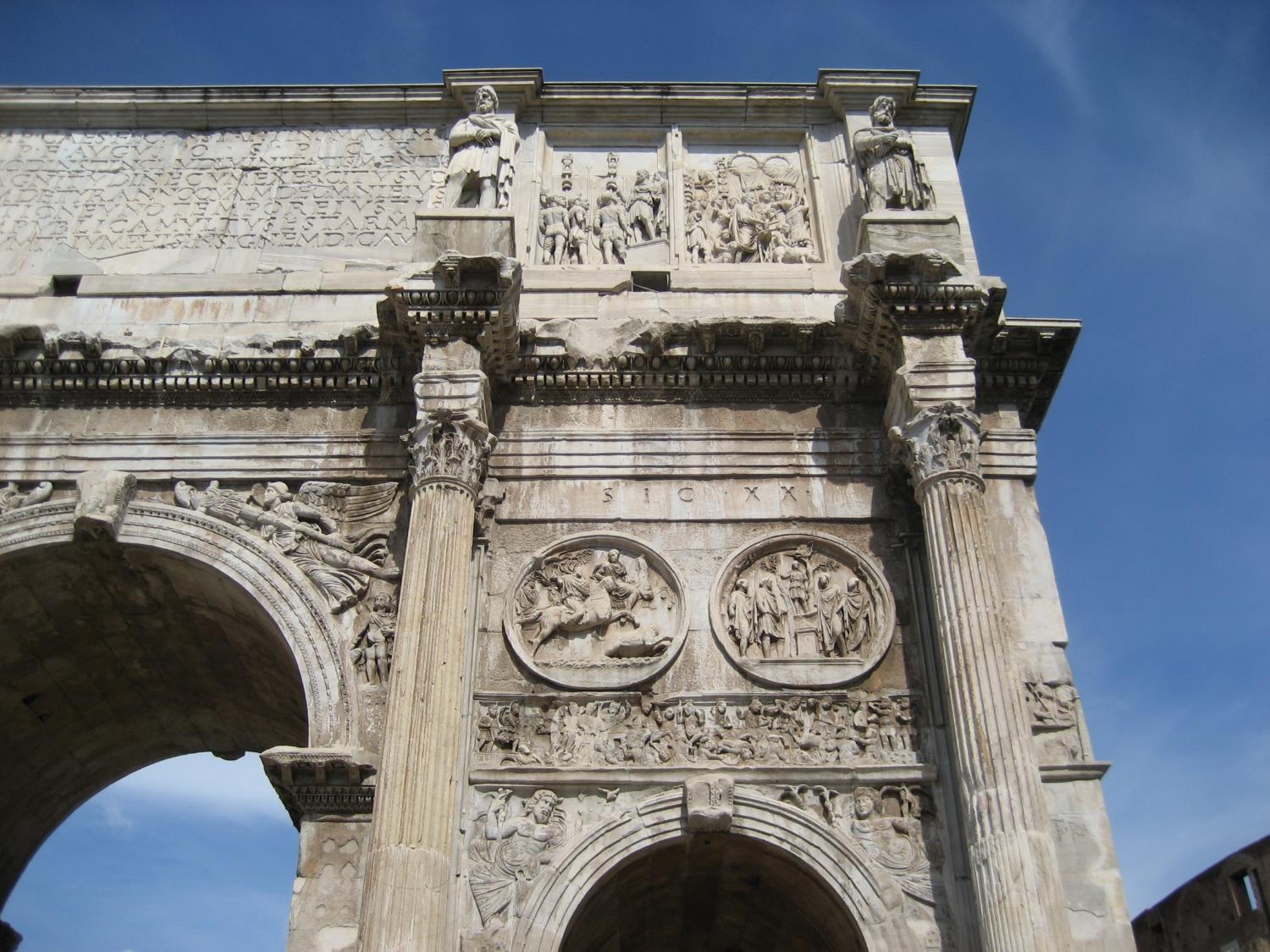 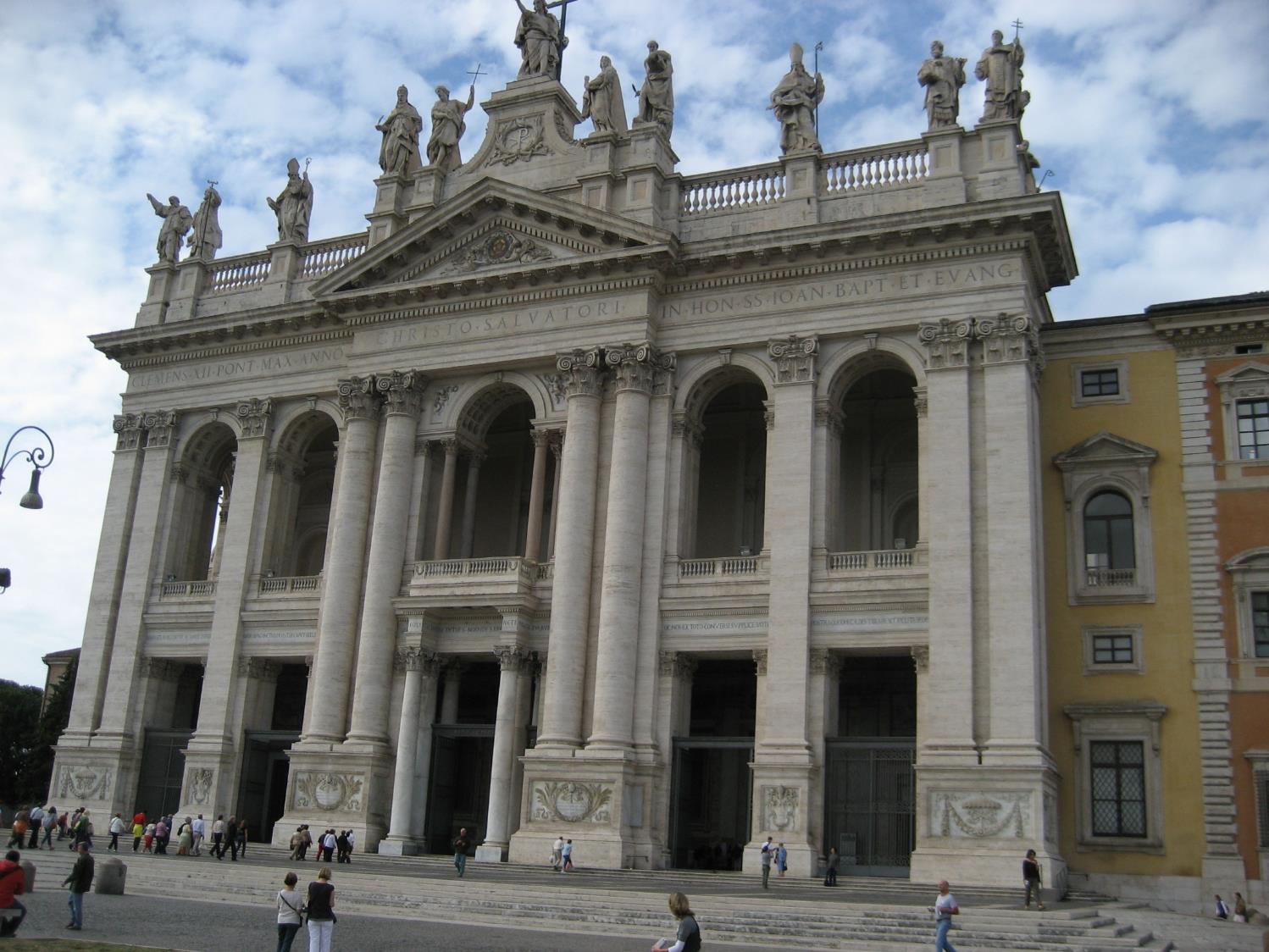 San Giovanni in Laterano
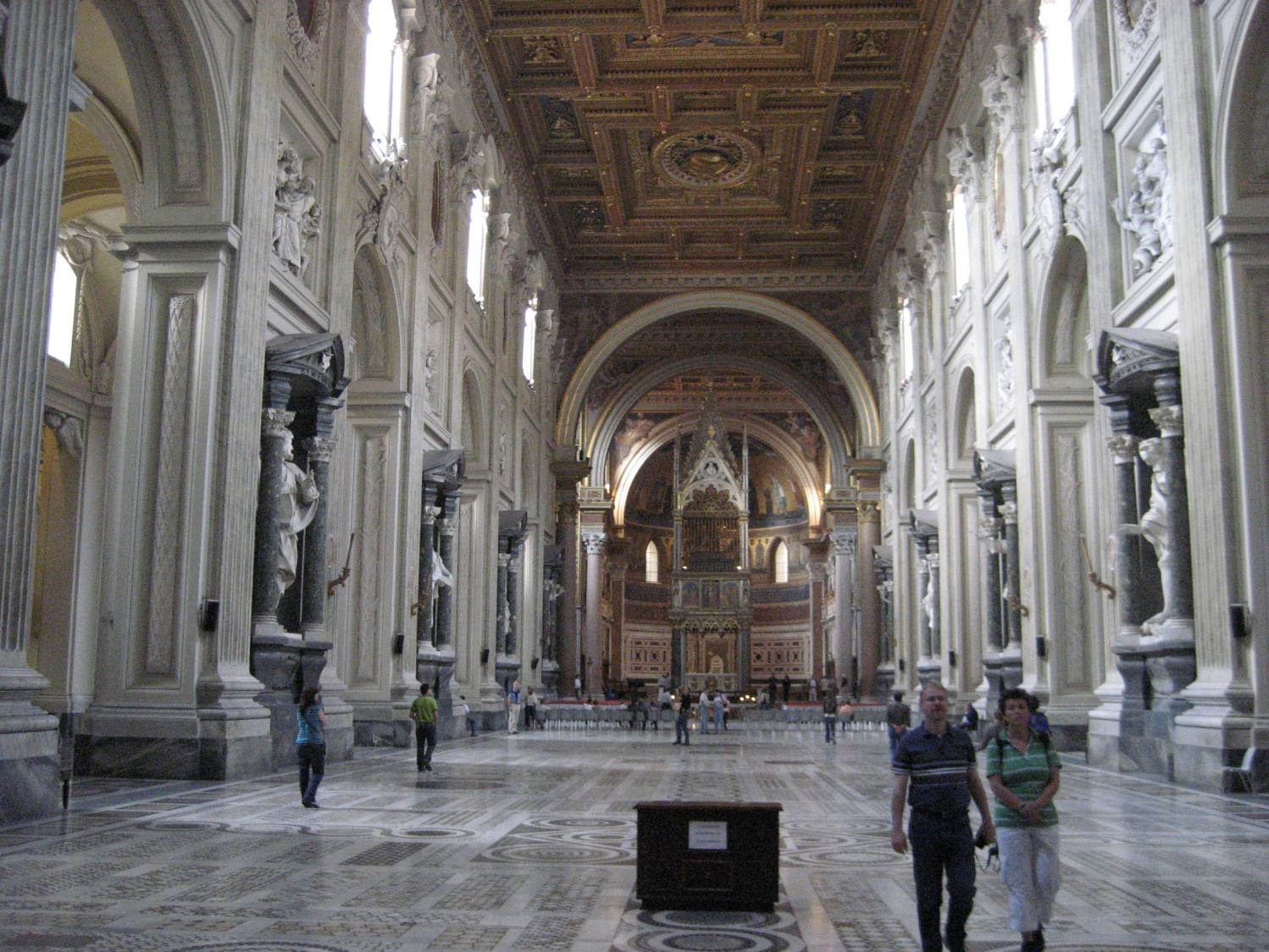 San Giovanni in Laterano
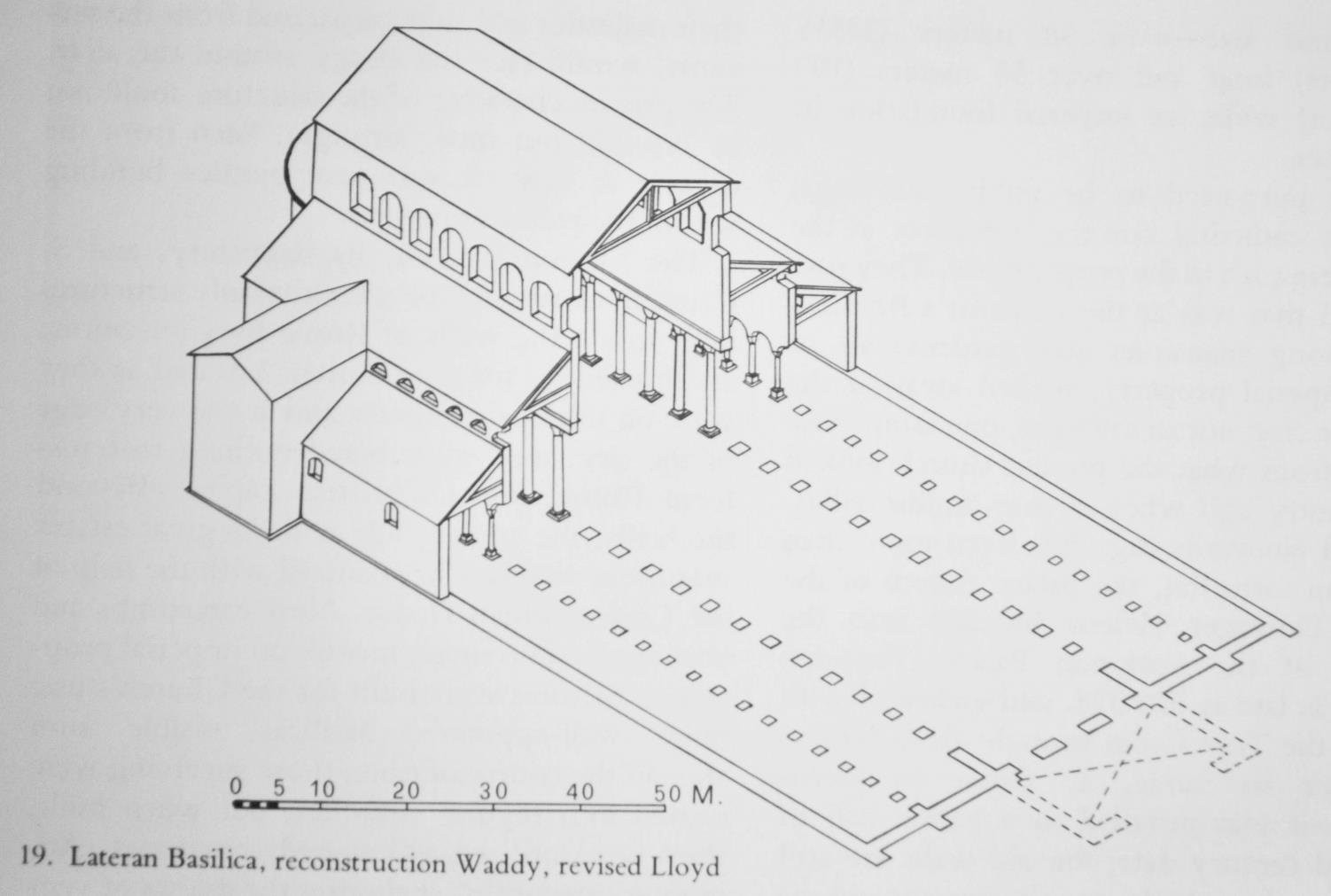 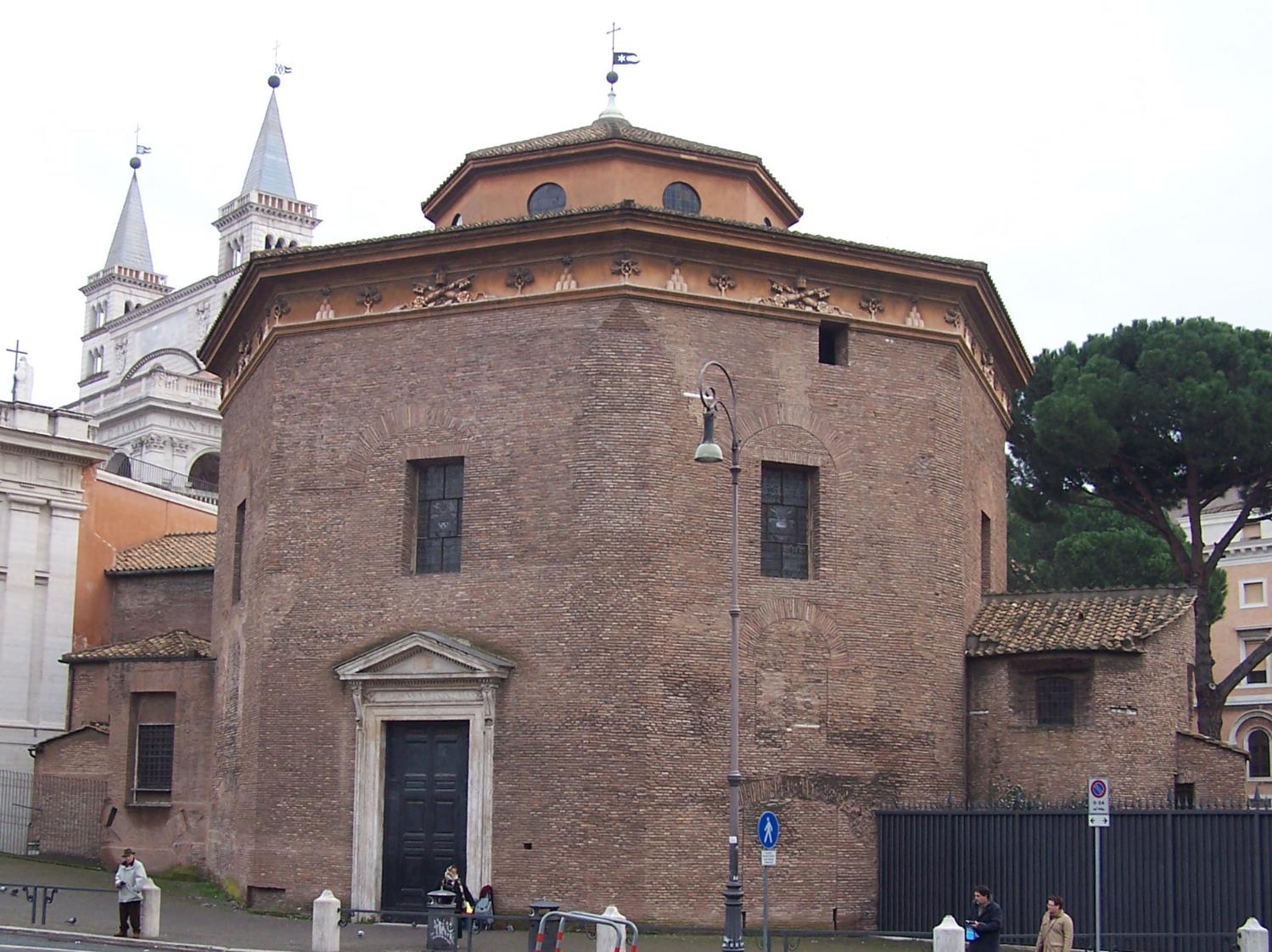 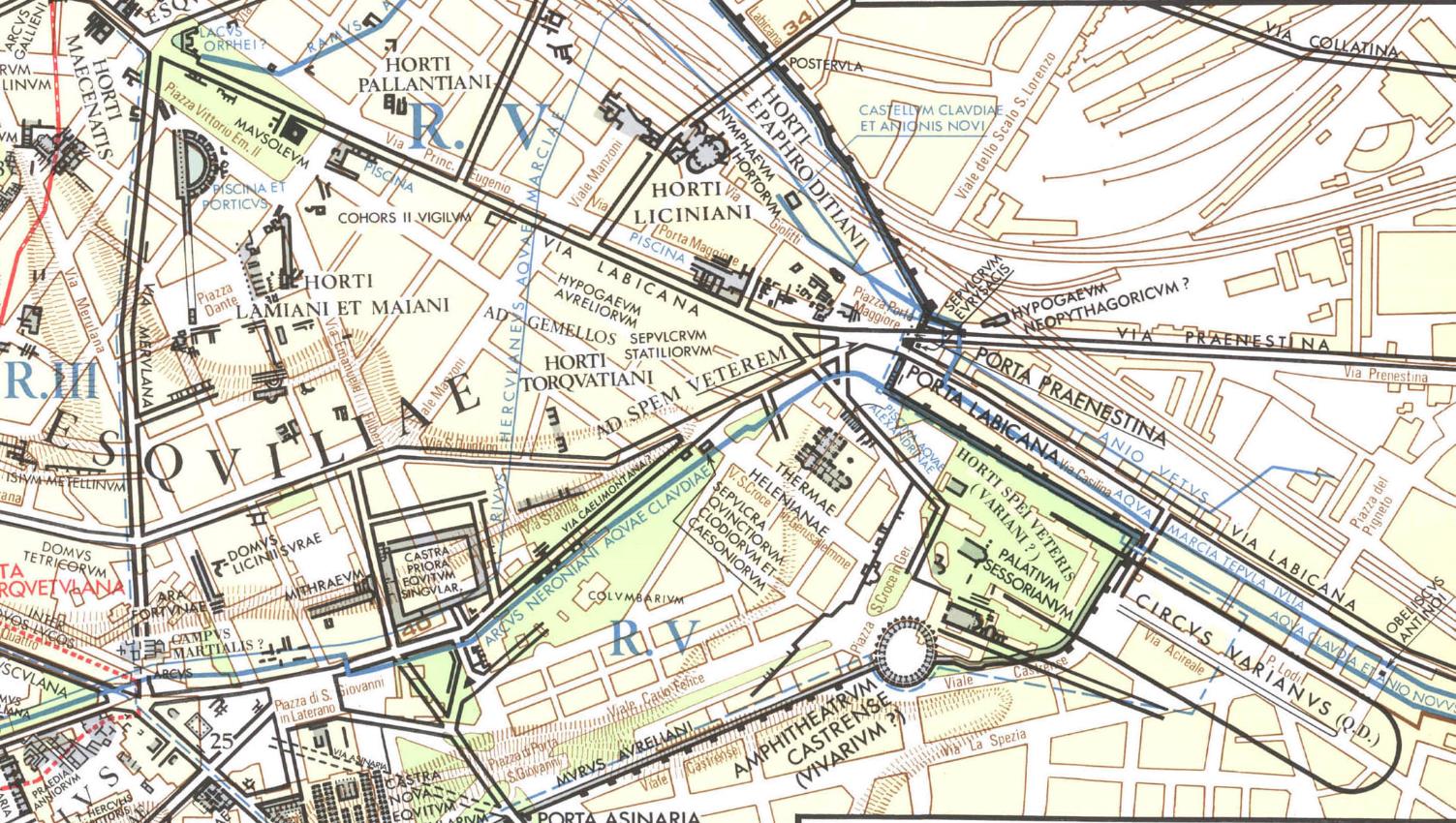 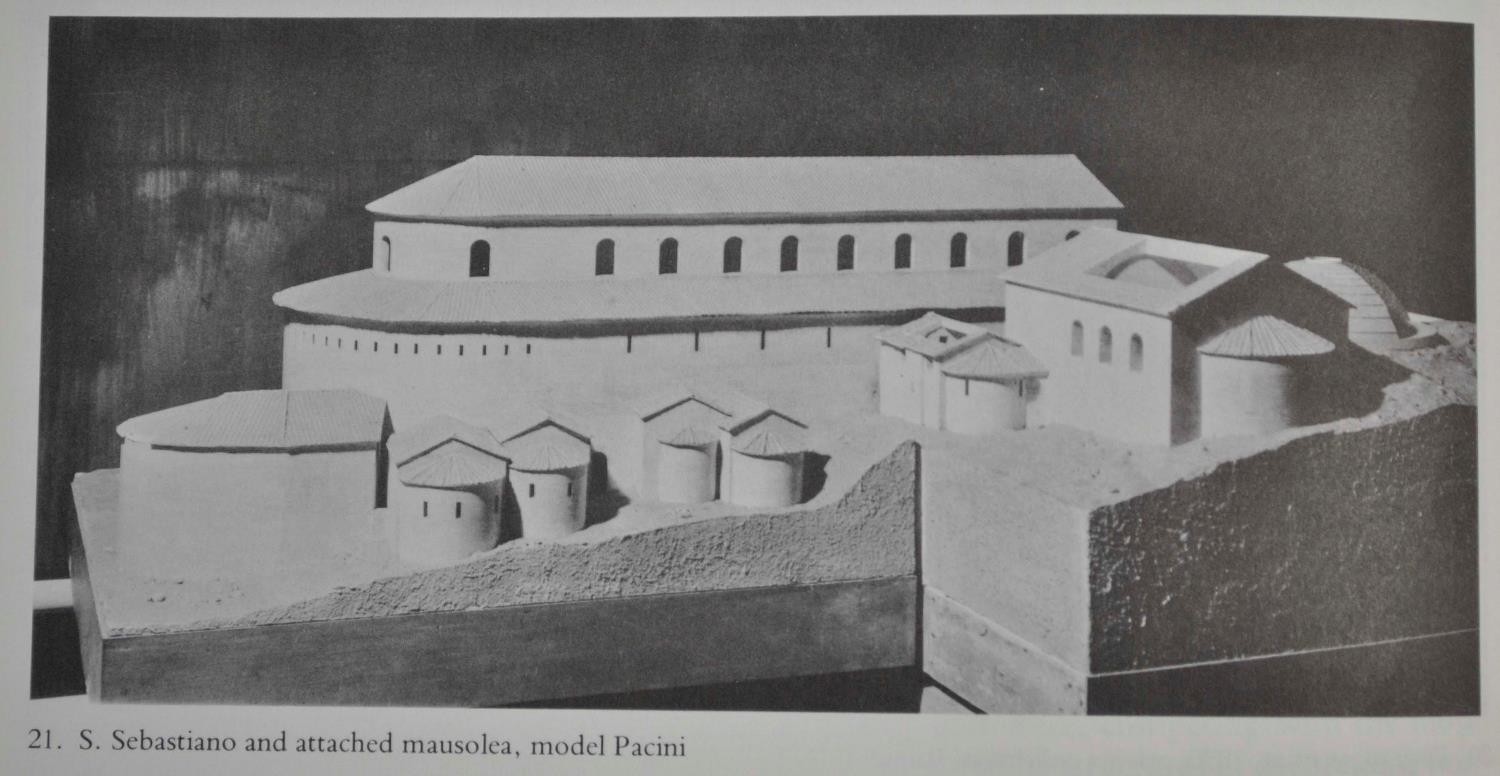 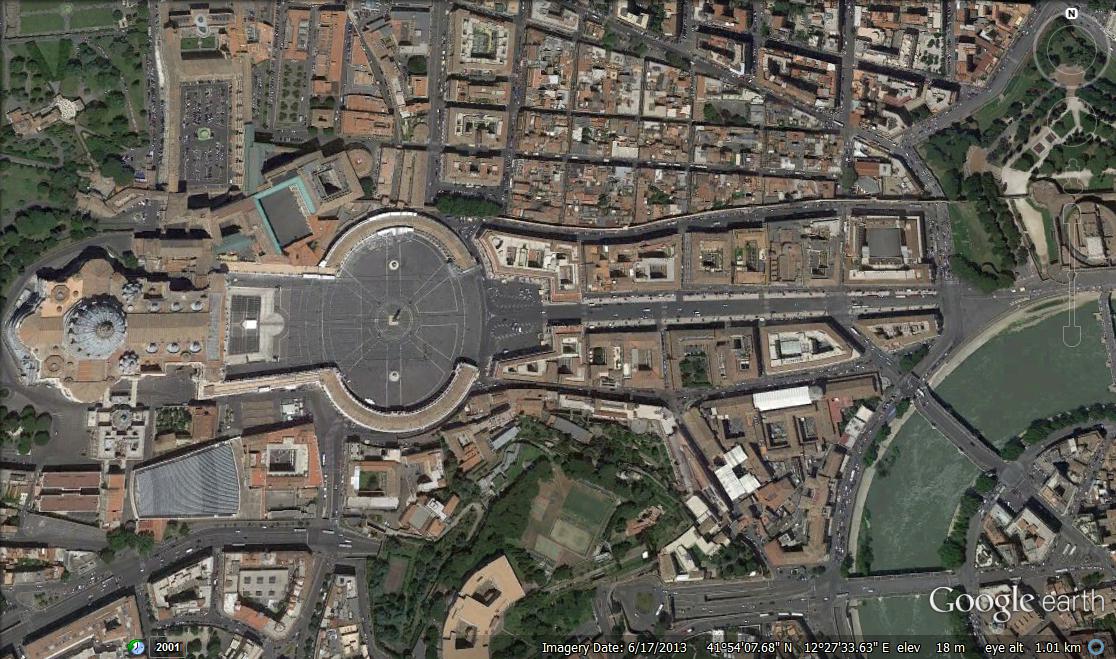 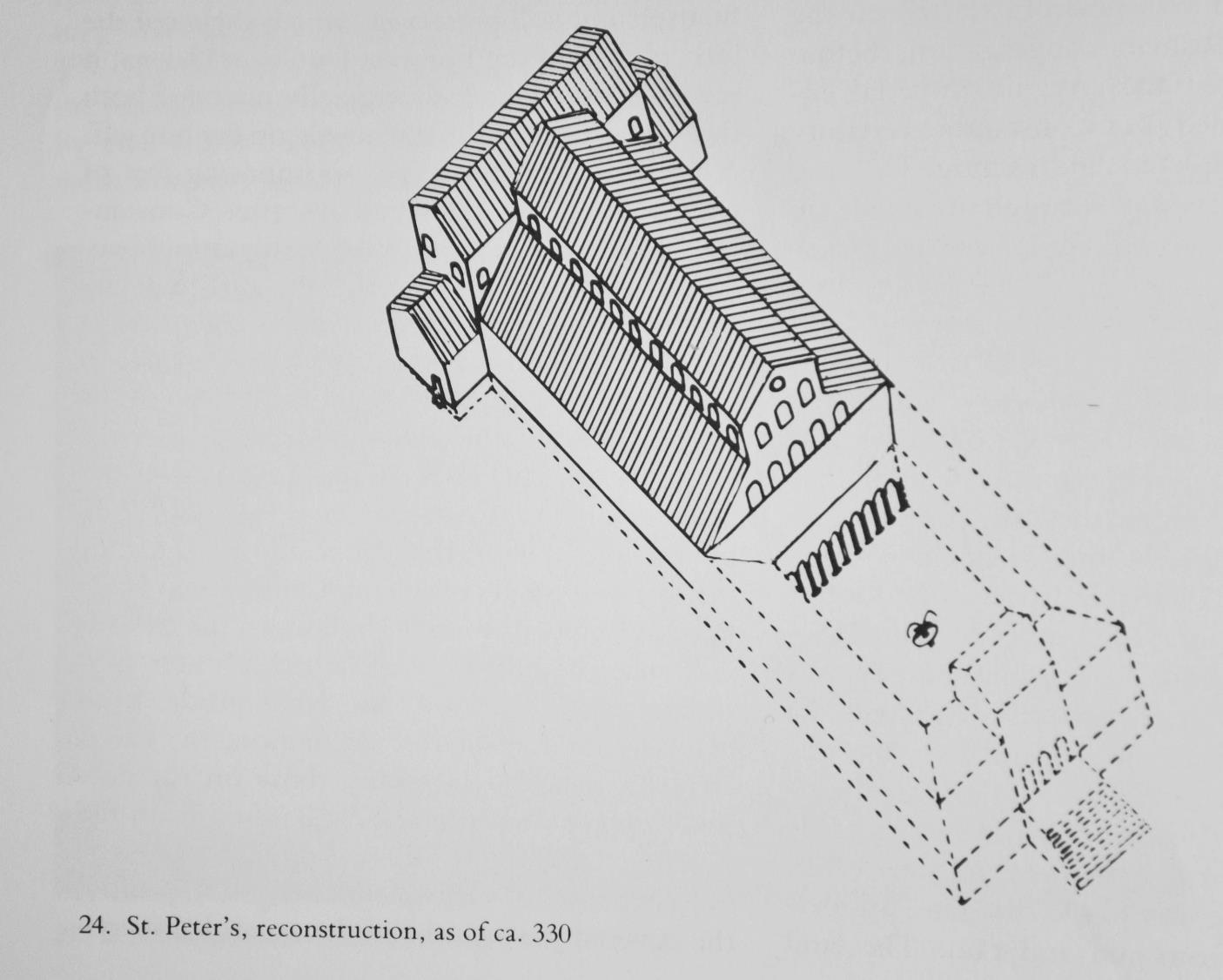 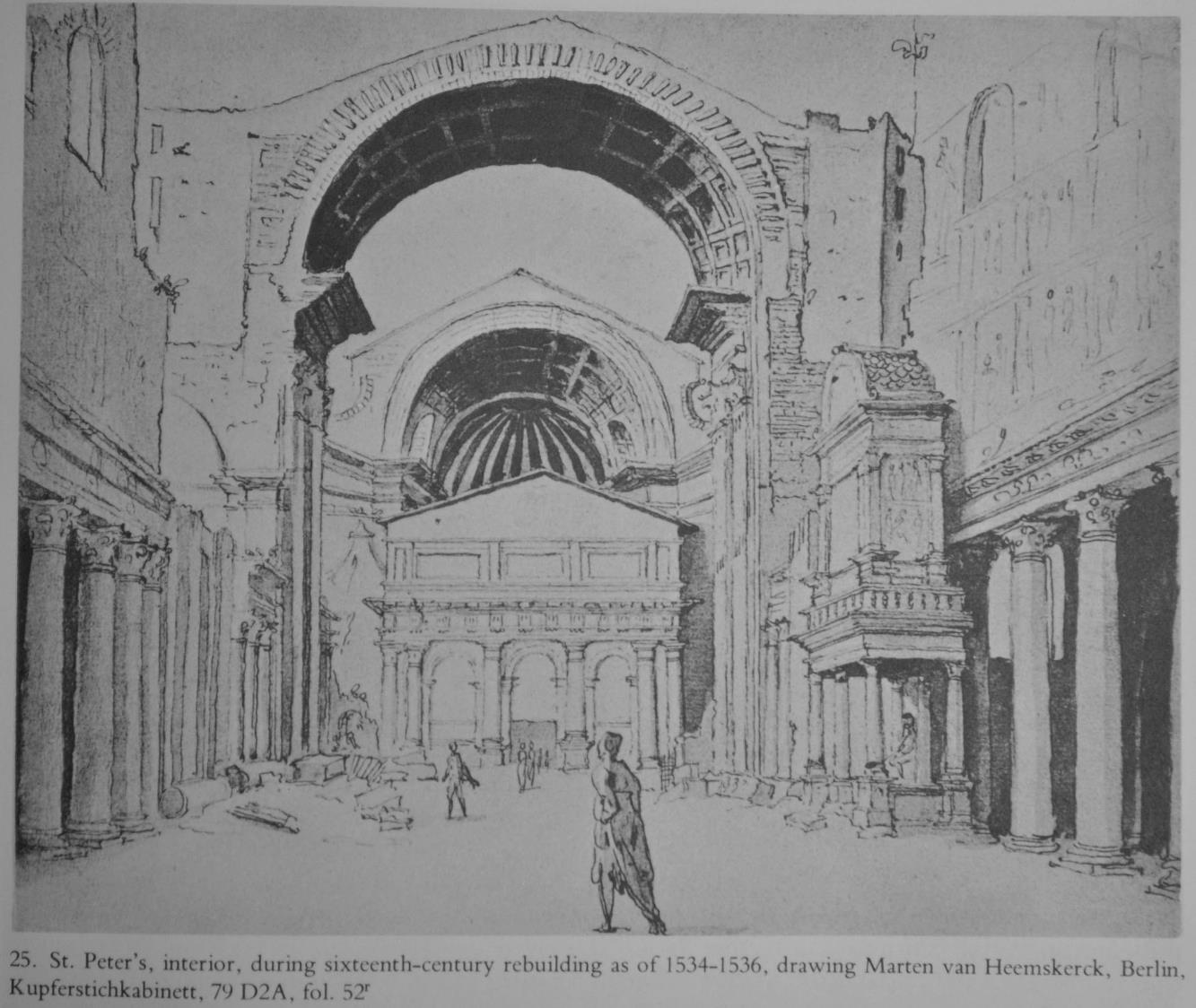 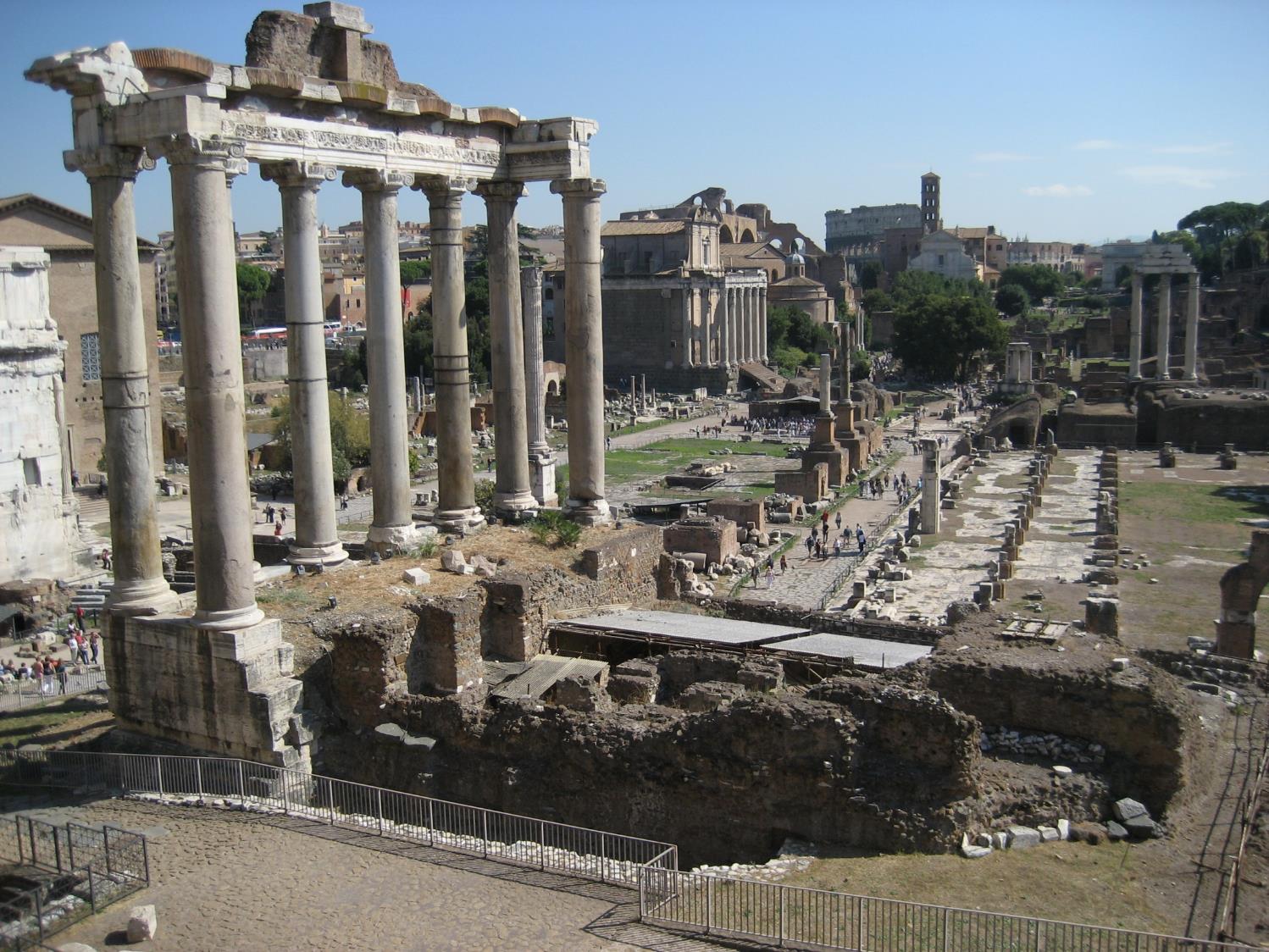 Forum Romanum: ναός του Σατούρνου
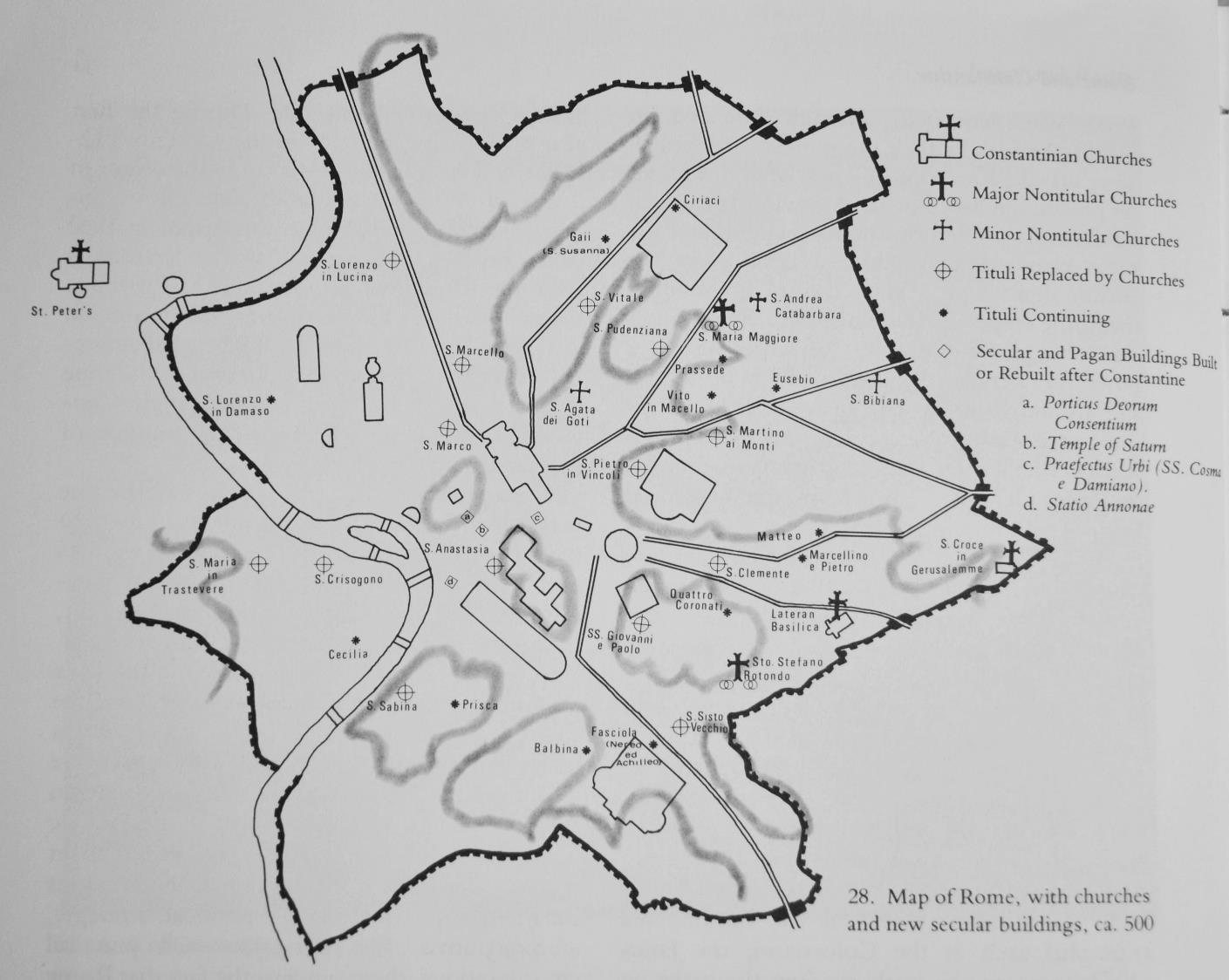 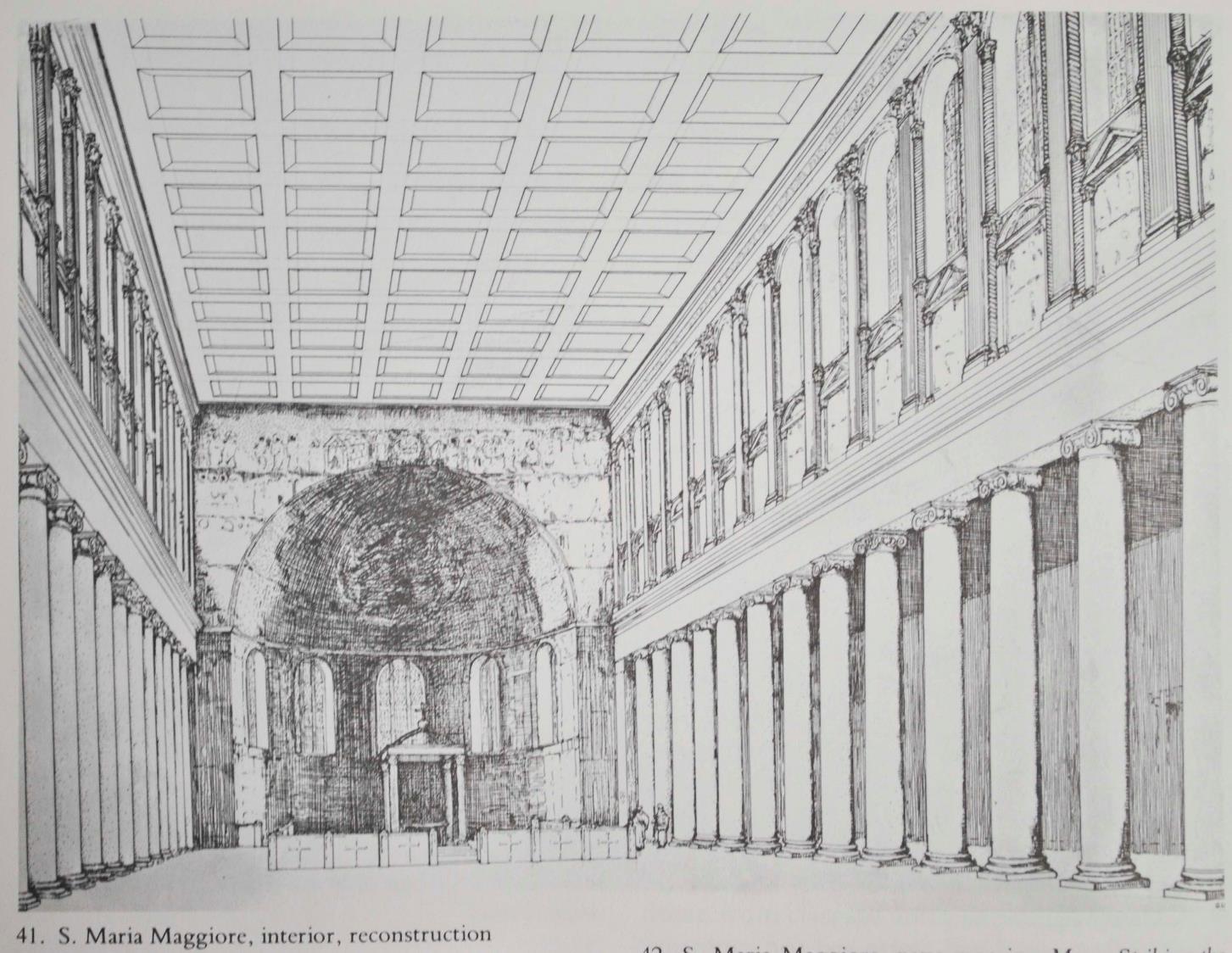 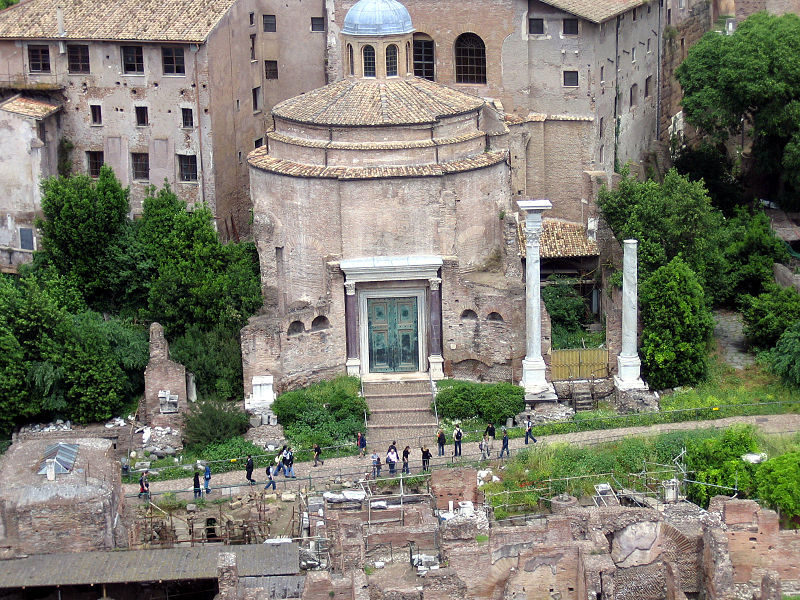 Εκκλησία των αγίων Κοσμά και Δαμιανού